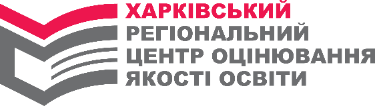 ПРОБНЕ 
ЗНО-2020
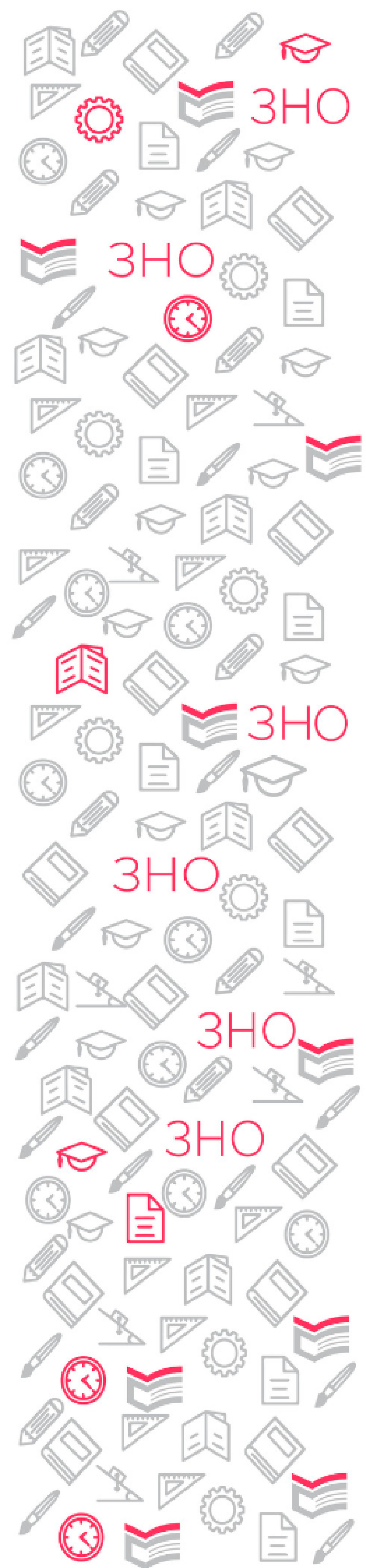 Графік пробного ЗНО-2020
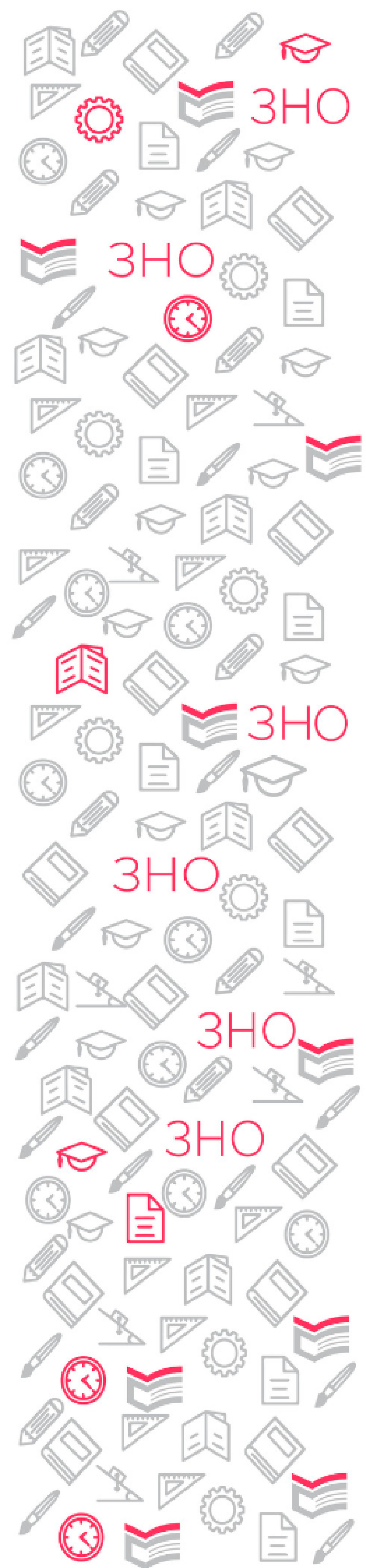 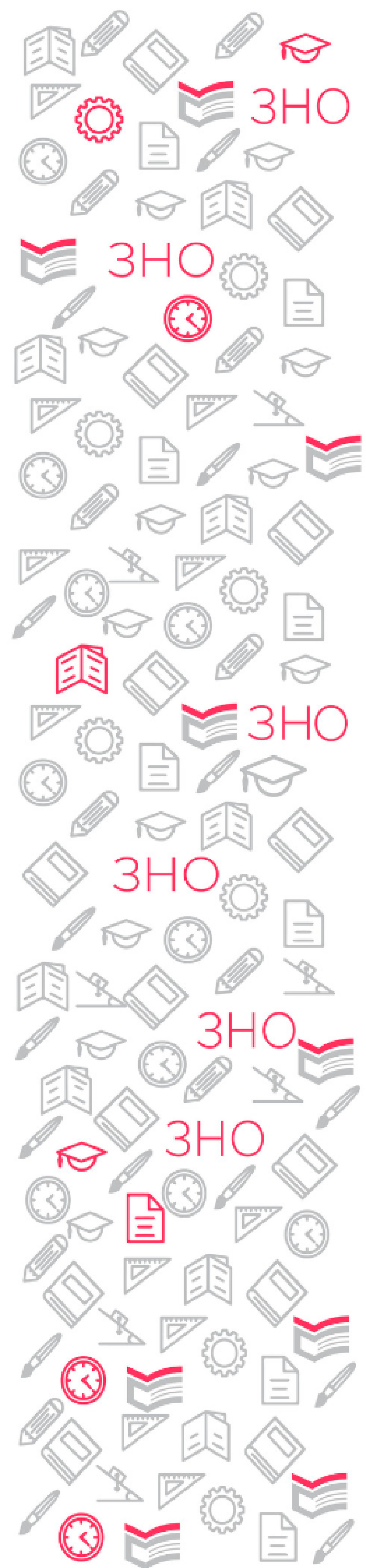 Рекомендації щодо організації протиепідемічних заходів під час роботи 
пункту проведення пробного зовнішнього незалежного оцінювання, спрямованих на запобігання поширенню коронавірусної хвороби
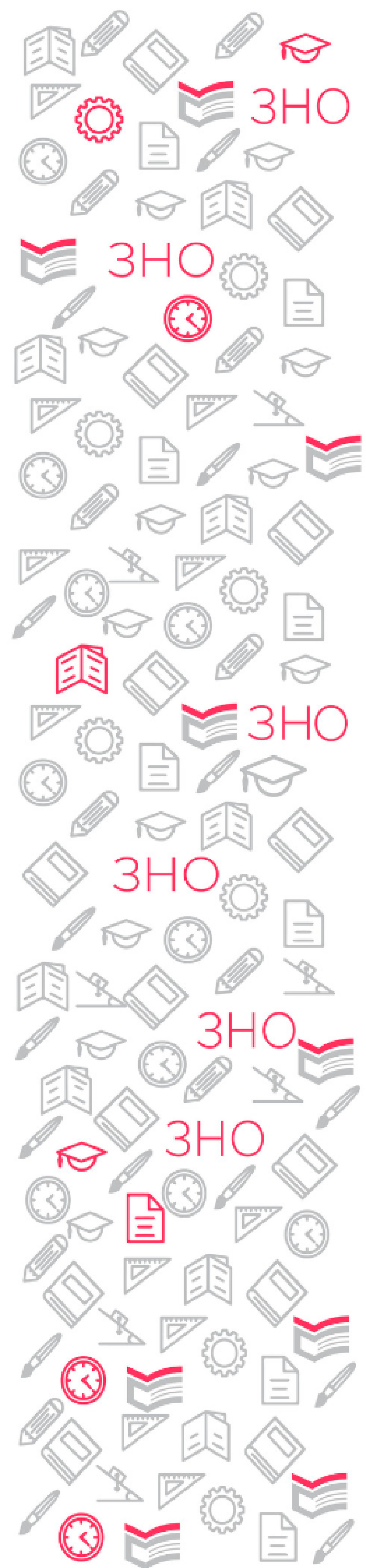 1. На вході до пункту проведення пробного зовнішнього незалежного оцінювання (далі – пункт ПЗНО) мають бути місця для оброблення рук антисептиками.
Місця для оброблення рук слід позначати вказівником про необхідність дезінфекції рук.

2. Інформацію (плакати/банери) про необхідність дотримання респіраторної гігієни та етикету кашлю потрібно розмістити у зручному для вільного огляду місці.

3. У санітарних кімнатах має бути забезпечено наявність засобів гігієни (використання багаторазових рушників заборонено).

4. Аудиторії перед проведенням пробного зовнішнього незалежного оцінювання (далі – пробне зовнішнє оцінювання) потрібно провітрювати не менше 30 хв.
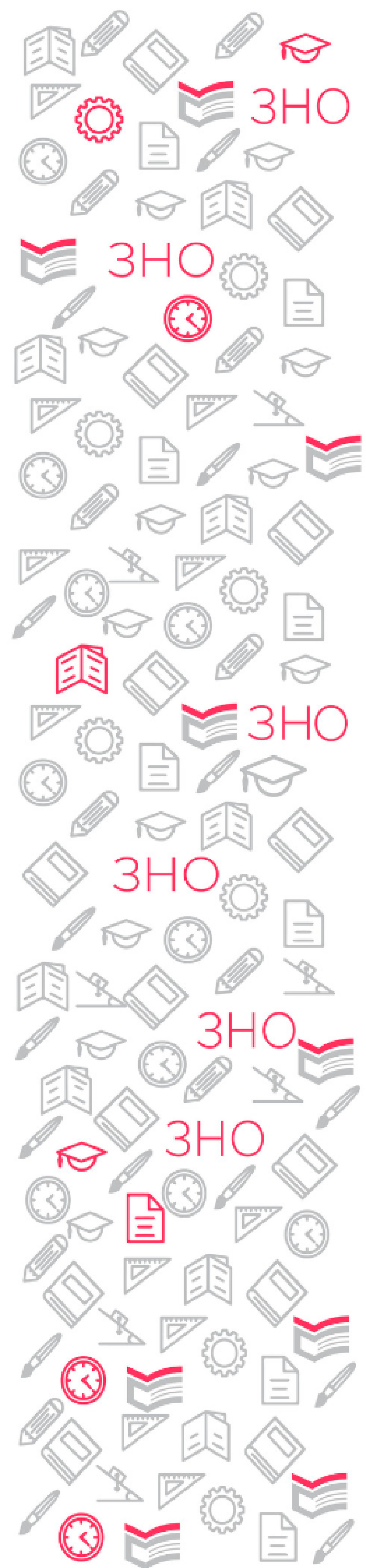 Рекомендації щодо організації протиепідемічних заходів під час роботи 
пункту проведення пробного зовнішнього незалежного оцінювання, спрямованих на запобігання поширенню коронавірусної хвороби
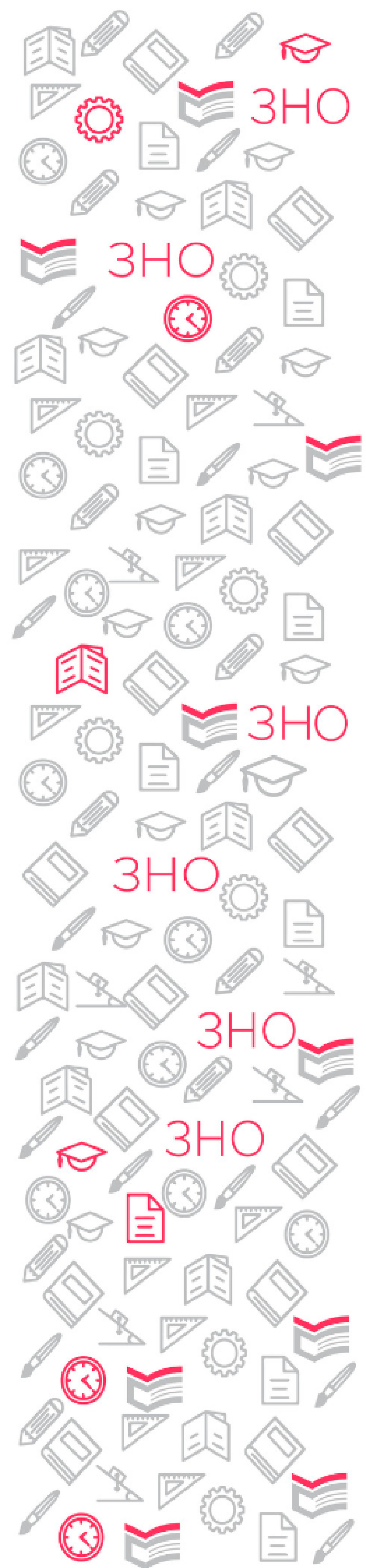 5. Допуск учасників пробного зовнішнього оцінювання, персоналу та осіб, уповноважених на здійснення контролю або спостереження, медичних працівників до пункту ПЗНО здійснюється після оцінки наявності ознак респіраторних хвороб та за умови одягнення захисної маски/респіратора так, щоб були покриті ніс та рот. 
Особи, в яких виявлено ознаки респіраторних хвороб, не допускаються до виконання службових обов’язків або проходження пробного зовнішнього оцінювання.

6. Під час проведення пробного зовнішнього оцінювання за сприятливих погодних умов рекомендовано відкривати вікна при зачинених вхідних дверях (не варто відкривати вікна під час виконання частини «Розуміння мови на слух (аудіювання)» під час пробного зовнішнього оцінювання з іноземних мов).

7. Після проведення пробного зовнішнього оцінювання потрібно очистити і продезінфікувати поверхні (у тому числі дверних ручок, столів, місць для сидіння) та провітрити приміщення.

8. На виході з пункту ПЗНО має бути розміщено контейнер/урну з кришкою для використаних масок з чіткою відміткою «ВИКОРИСТАНІ МАСКИ.
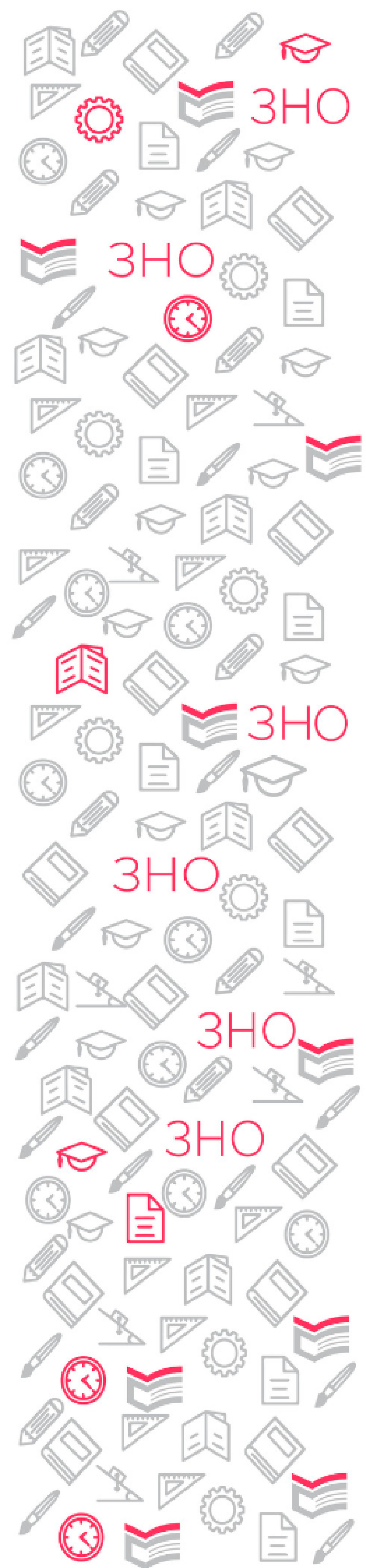 Організаційні питання пробного ЗНО-2020
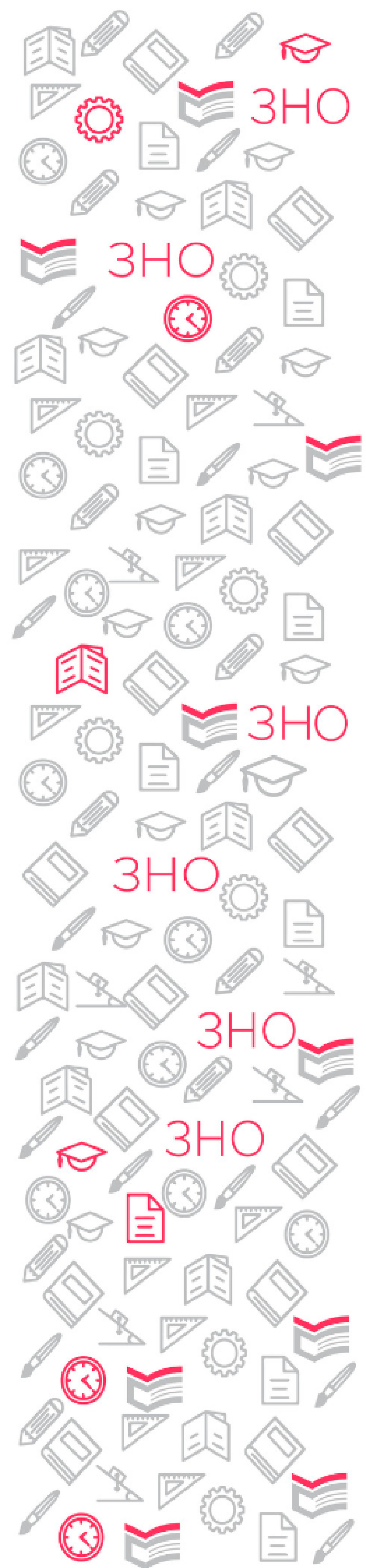 У відео УЦОЯО «Пробне ЗНО-2020: зробимо тестування безпечним» закцентовано увагу на особливостях проведення процедури тестування, пробного ЗНО в умовах епідемії коронавірусу

Ознайомтеся із відеороликом.

https://www.youtube.com/watch?v=yKxHkiis6_4
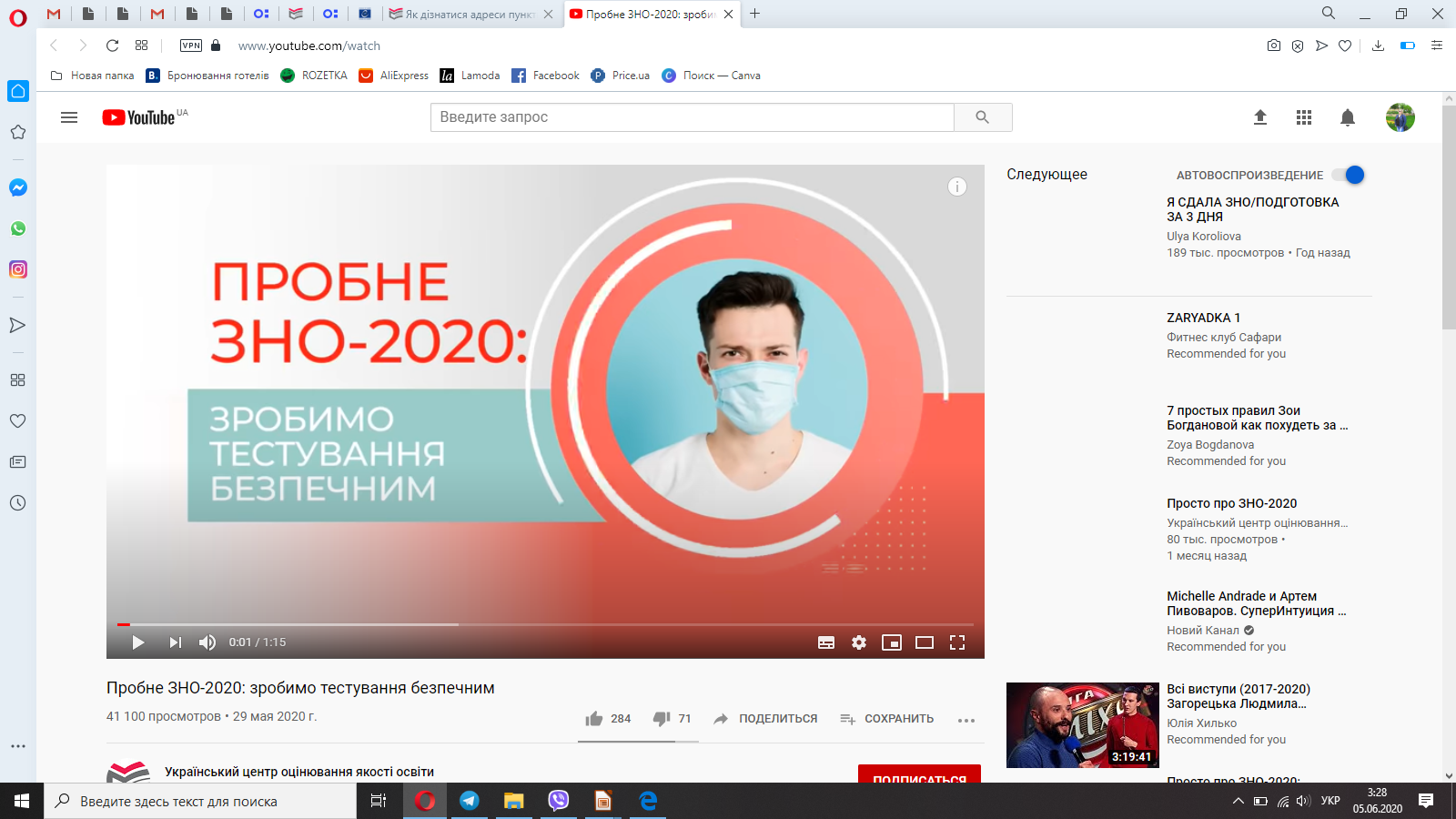 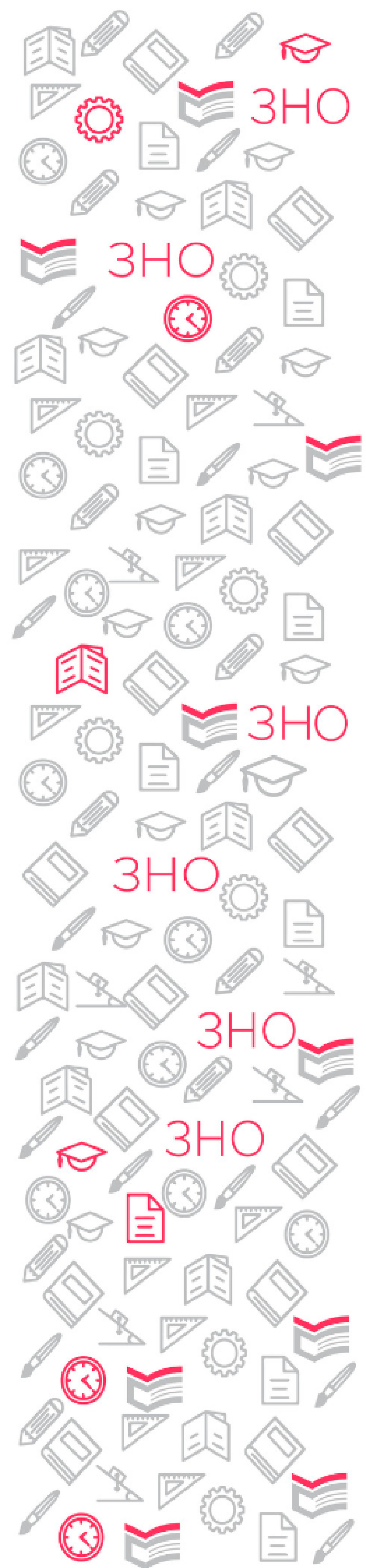 Організаційні питання пробного ЗНО-2020
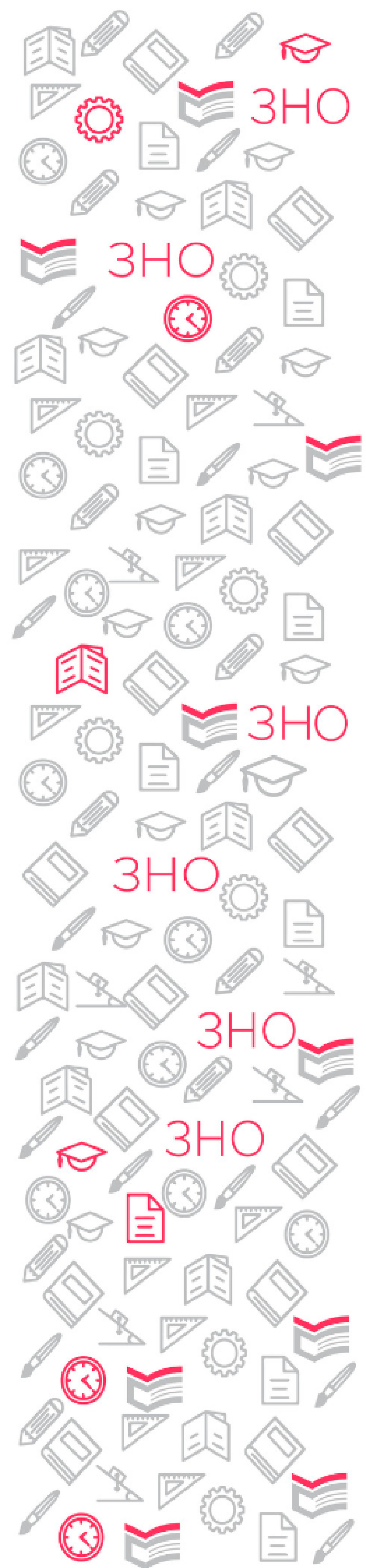 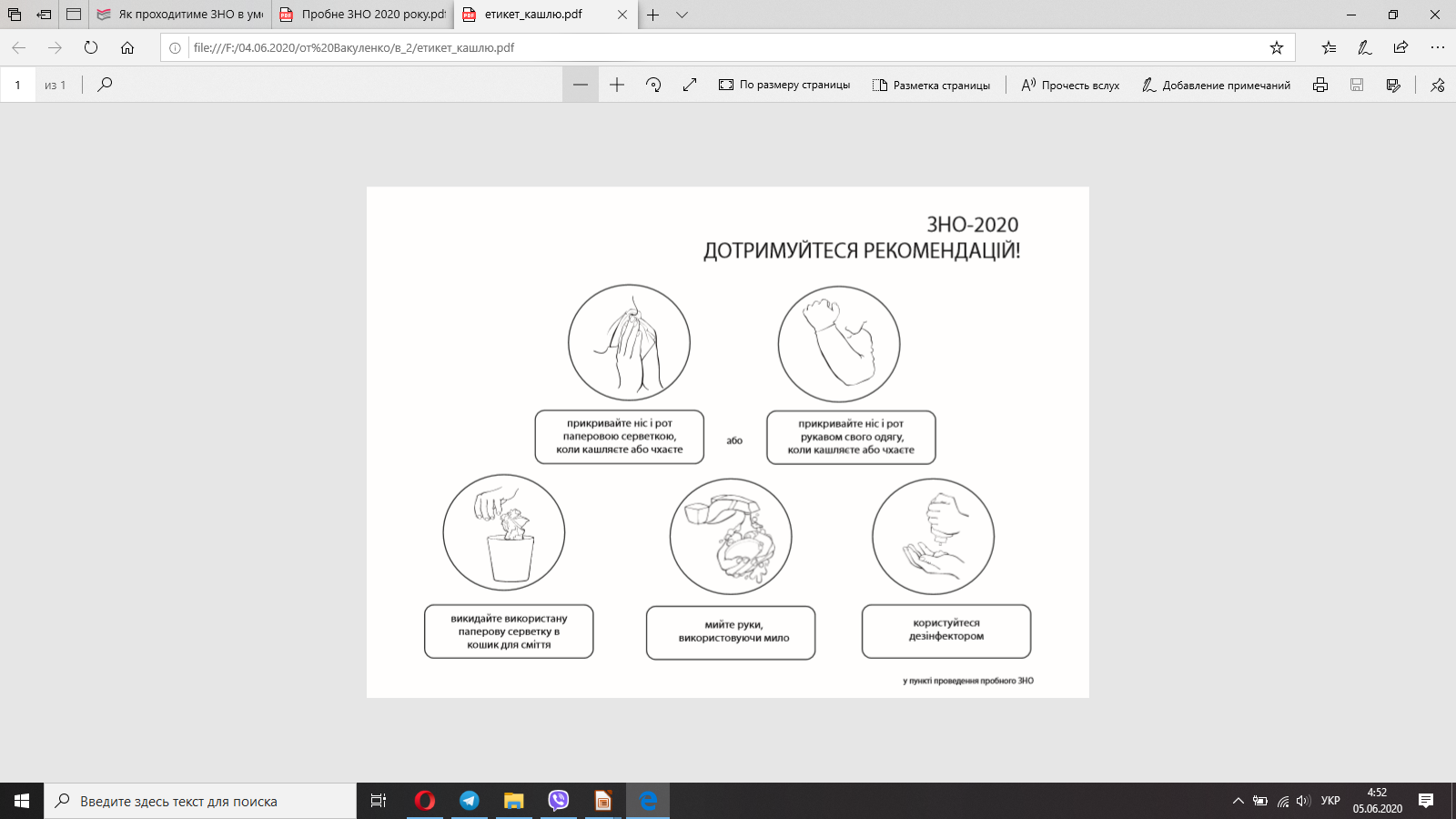 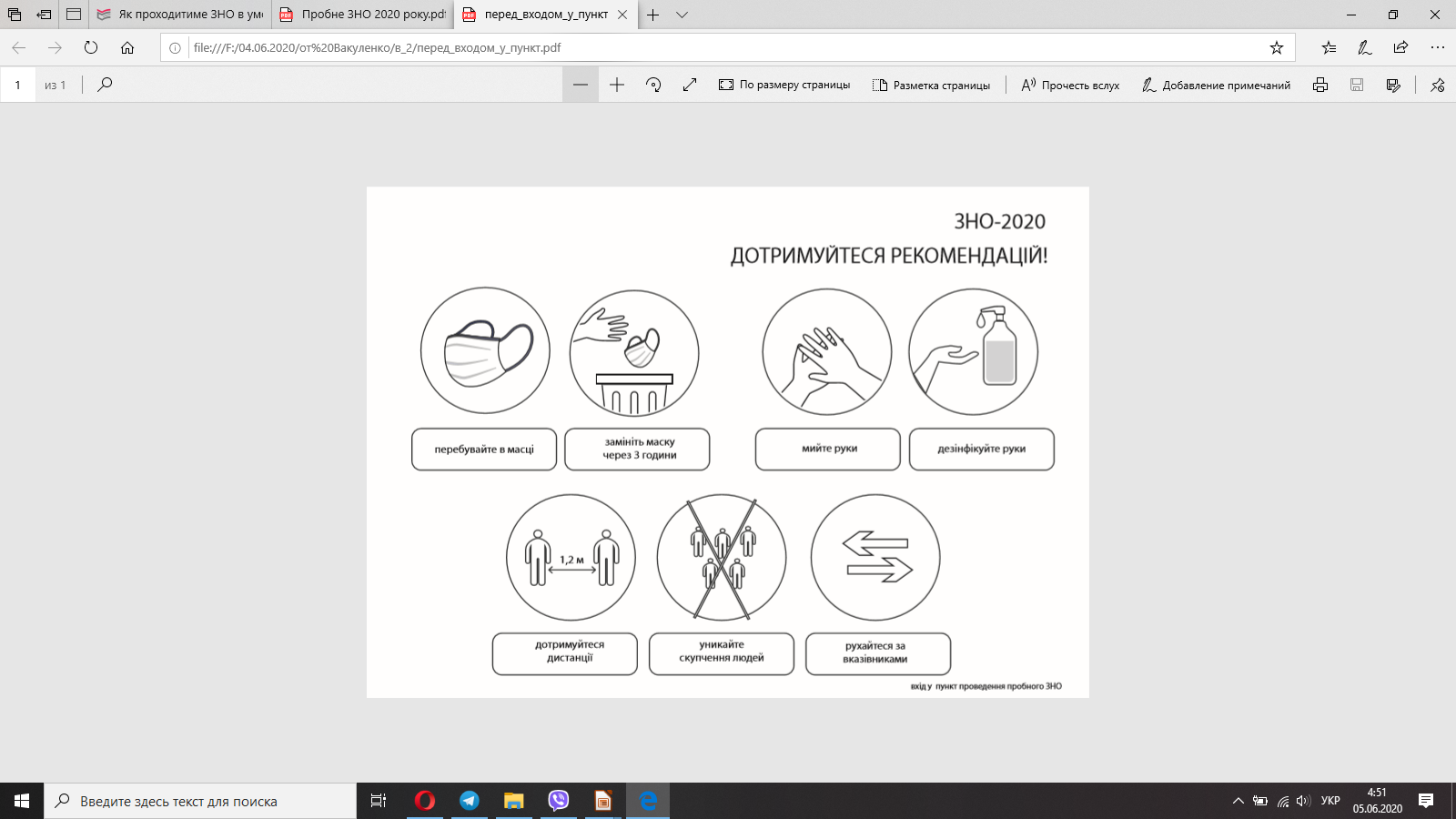 Зразки інформаційних вивісок  розміщено у розділі на сайті ХРЦОЯО «Організаторам»
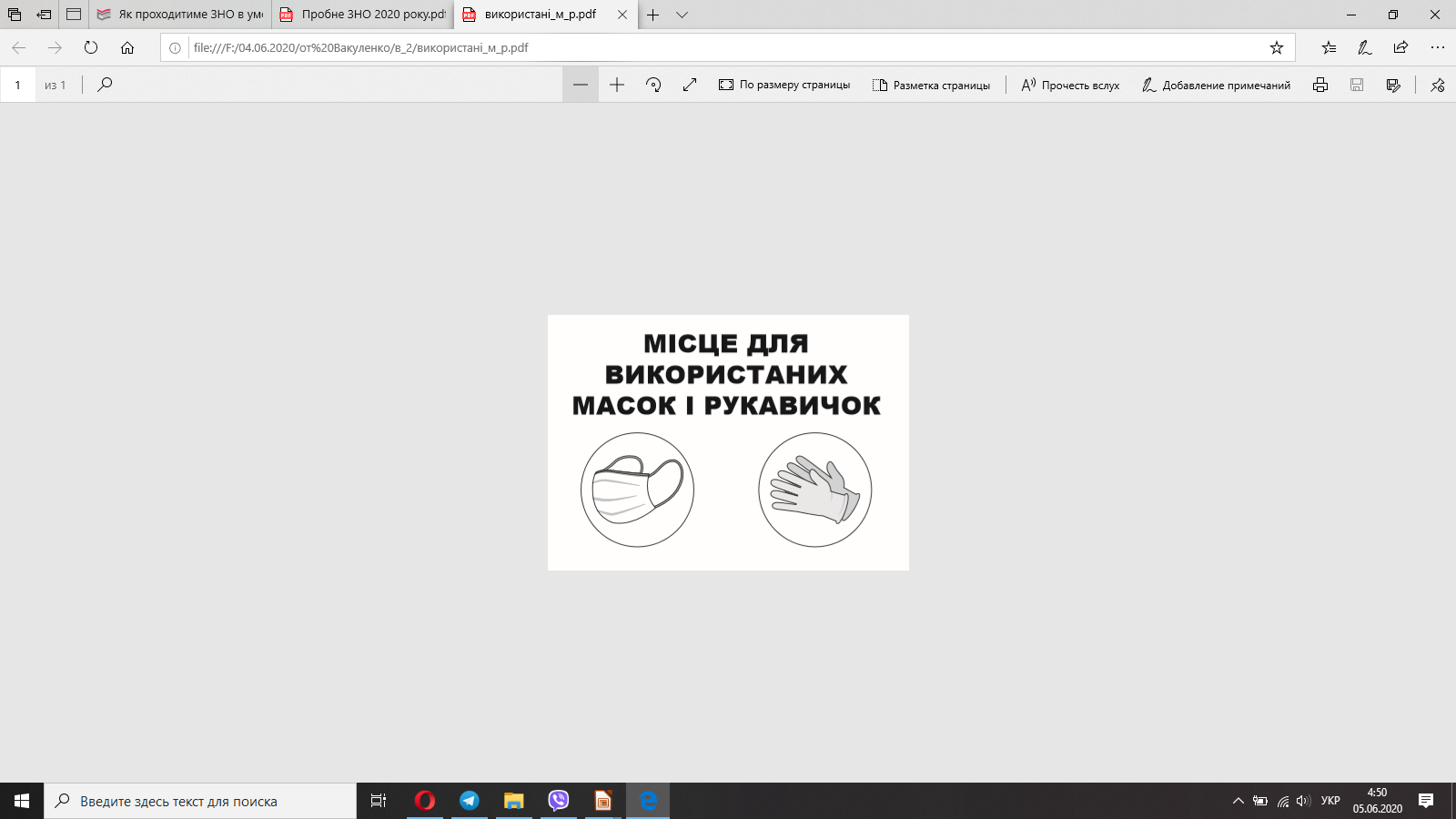 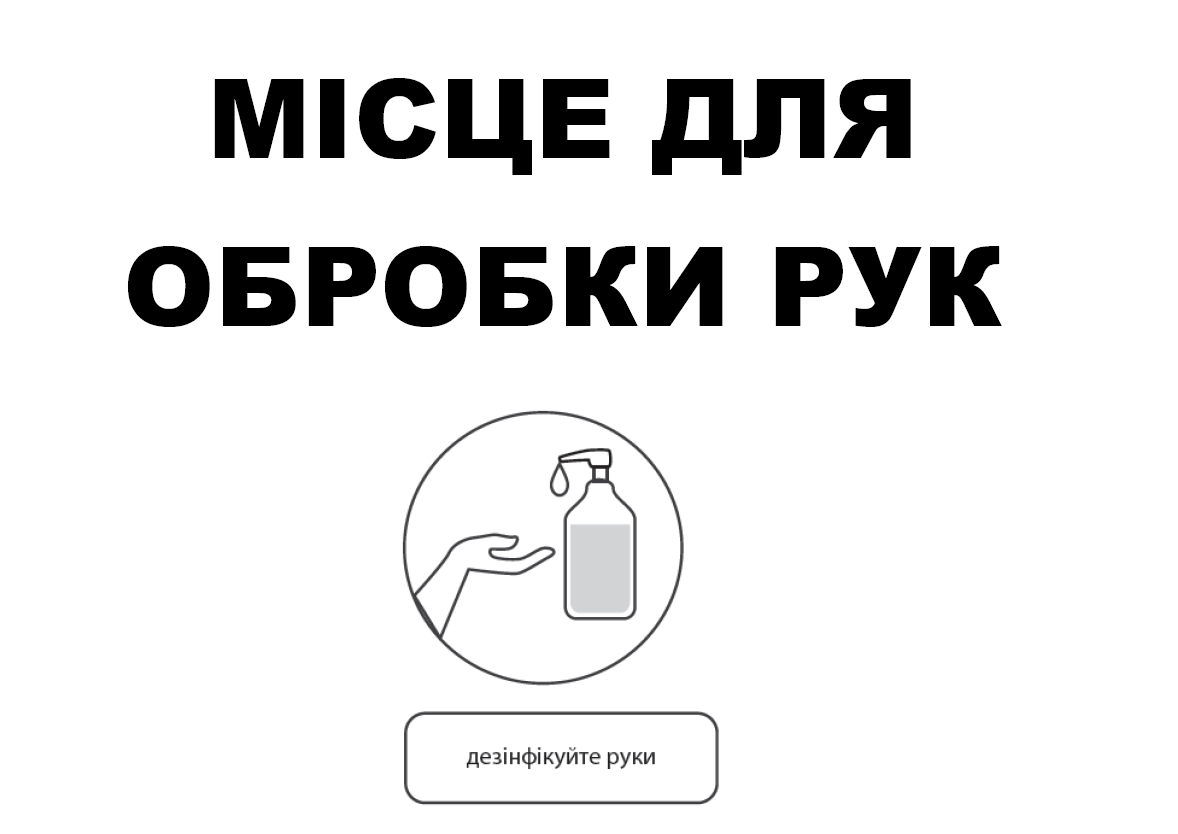 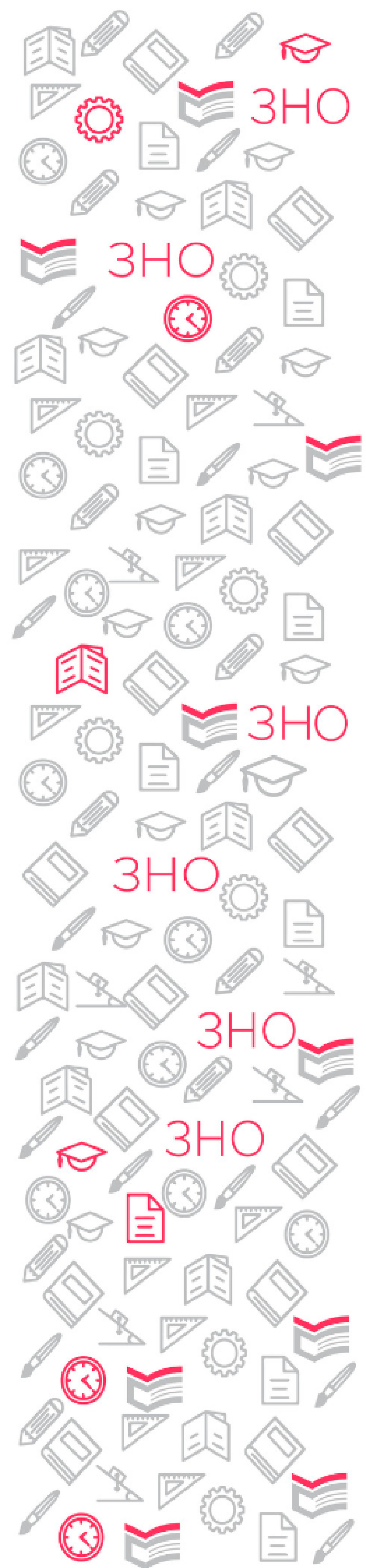 Організаційні питання пробного ЗНО-2020
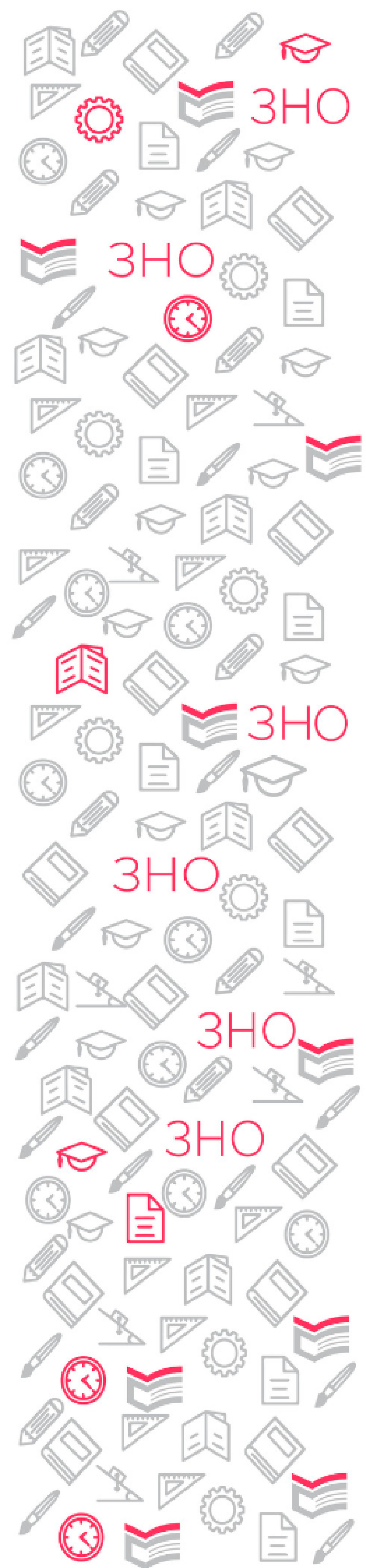 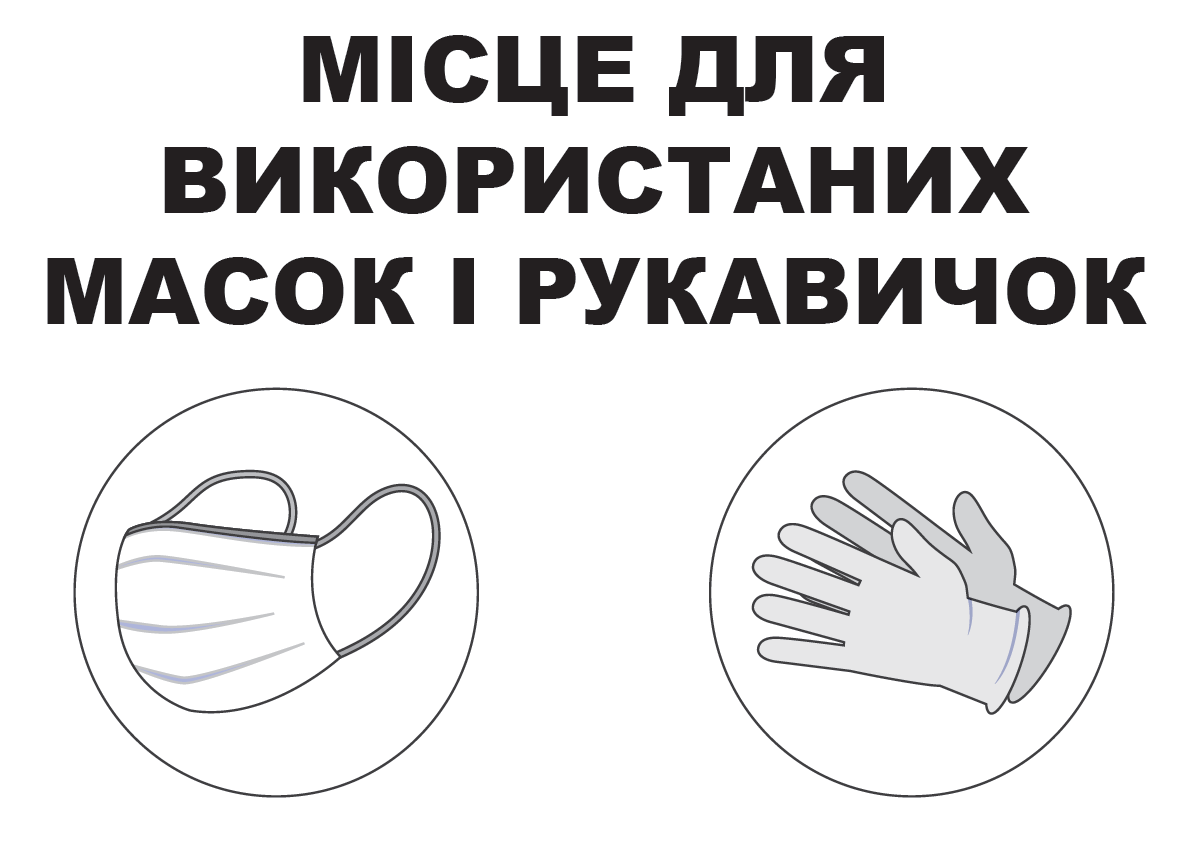 Організація місця для використаних засобів
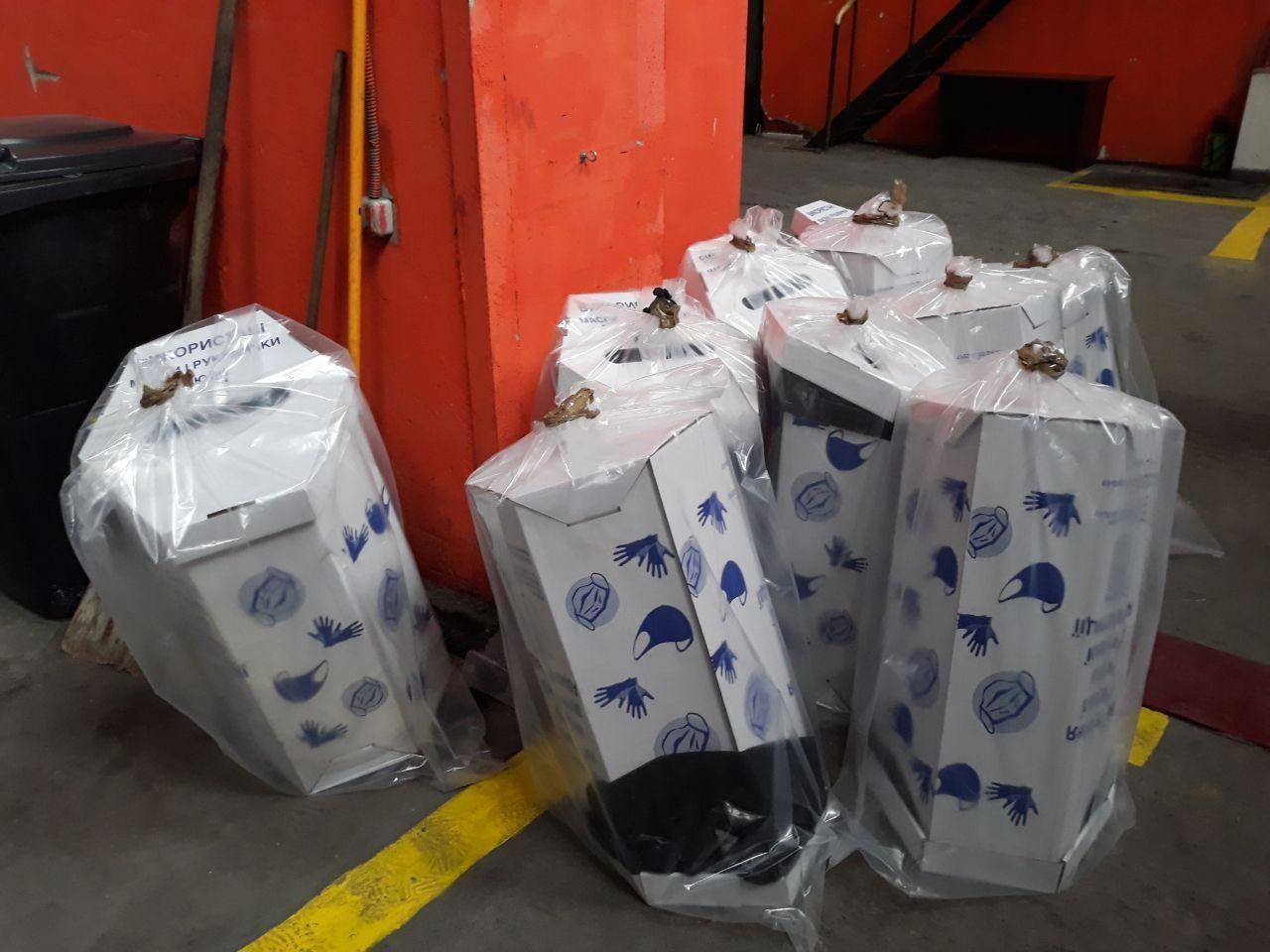 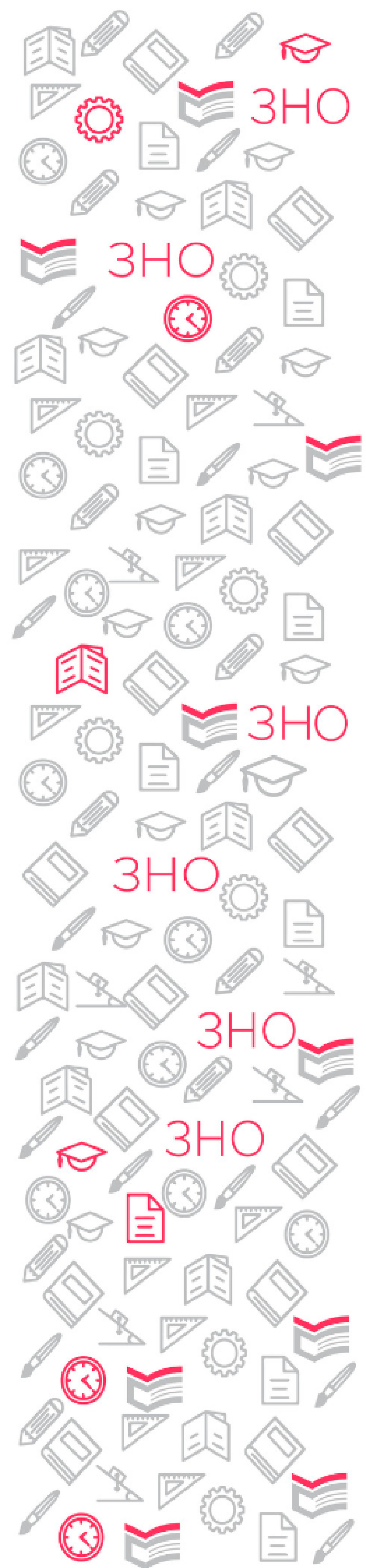 Організаційні питання пробного ЗНО-2020
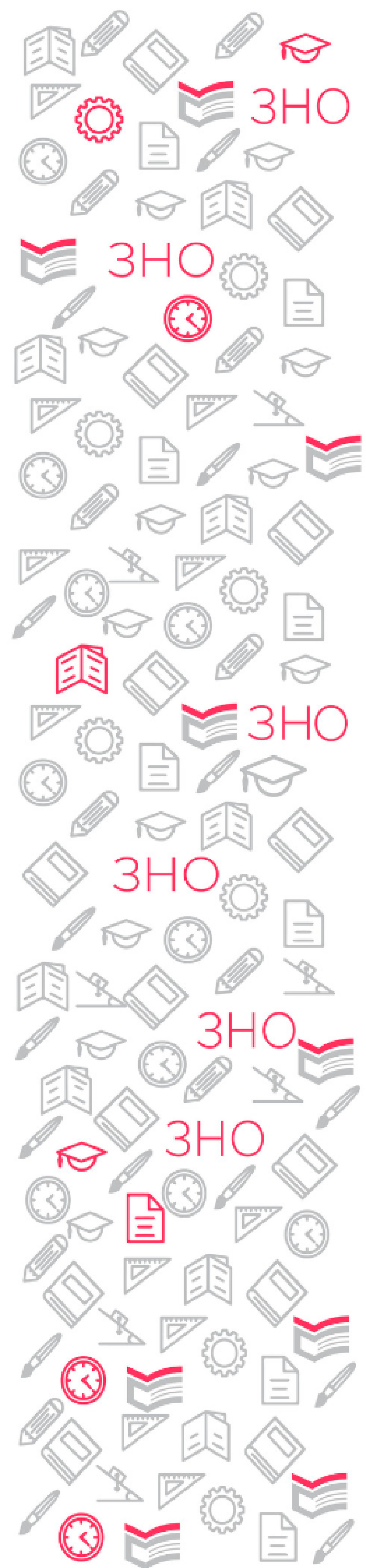 Забезпечення пункту ПЗНО документами та матеріалами:

І - адміністративний пакет і контейнер (завезено спецзв’язком)

ІІ - пакет із допоміжними матеріалами;
      фінансові документи; скотч 
(отримано від відповідального за ЗНО 
в окрузі)
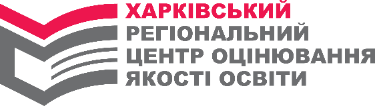 Основна сесія 
ЗНО-2020
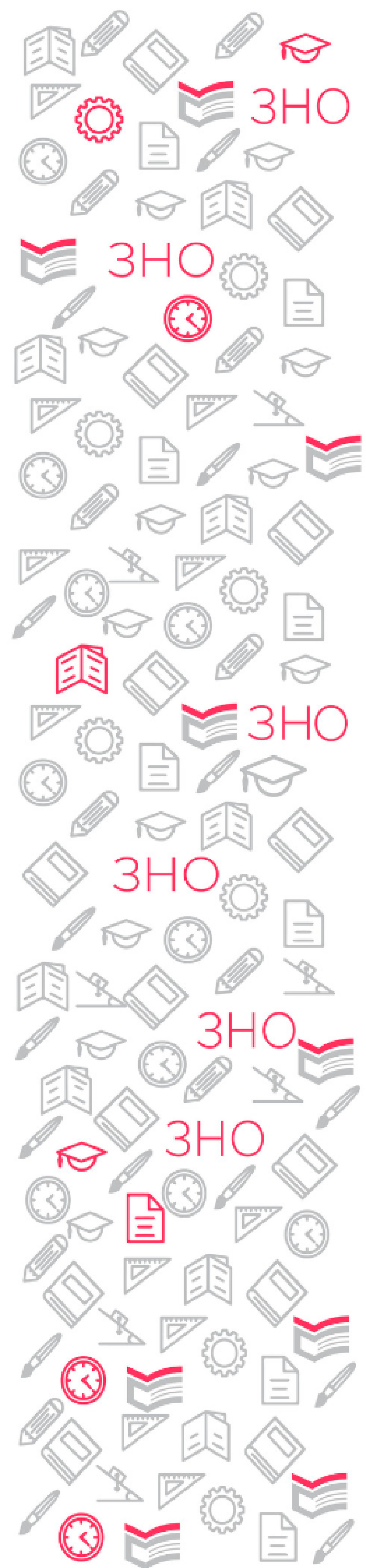 Регламент роботи 
пункту проведення ЗНО-2020
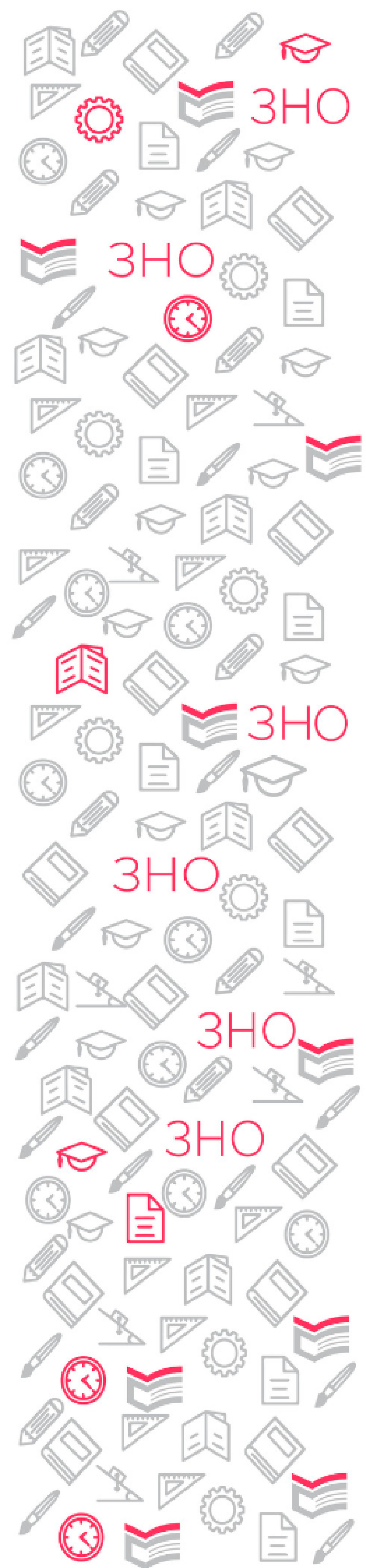 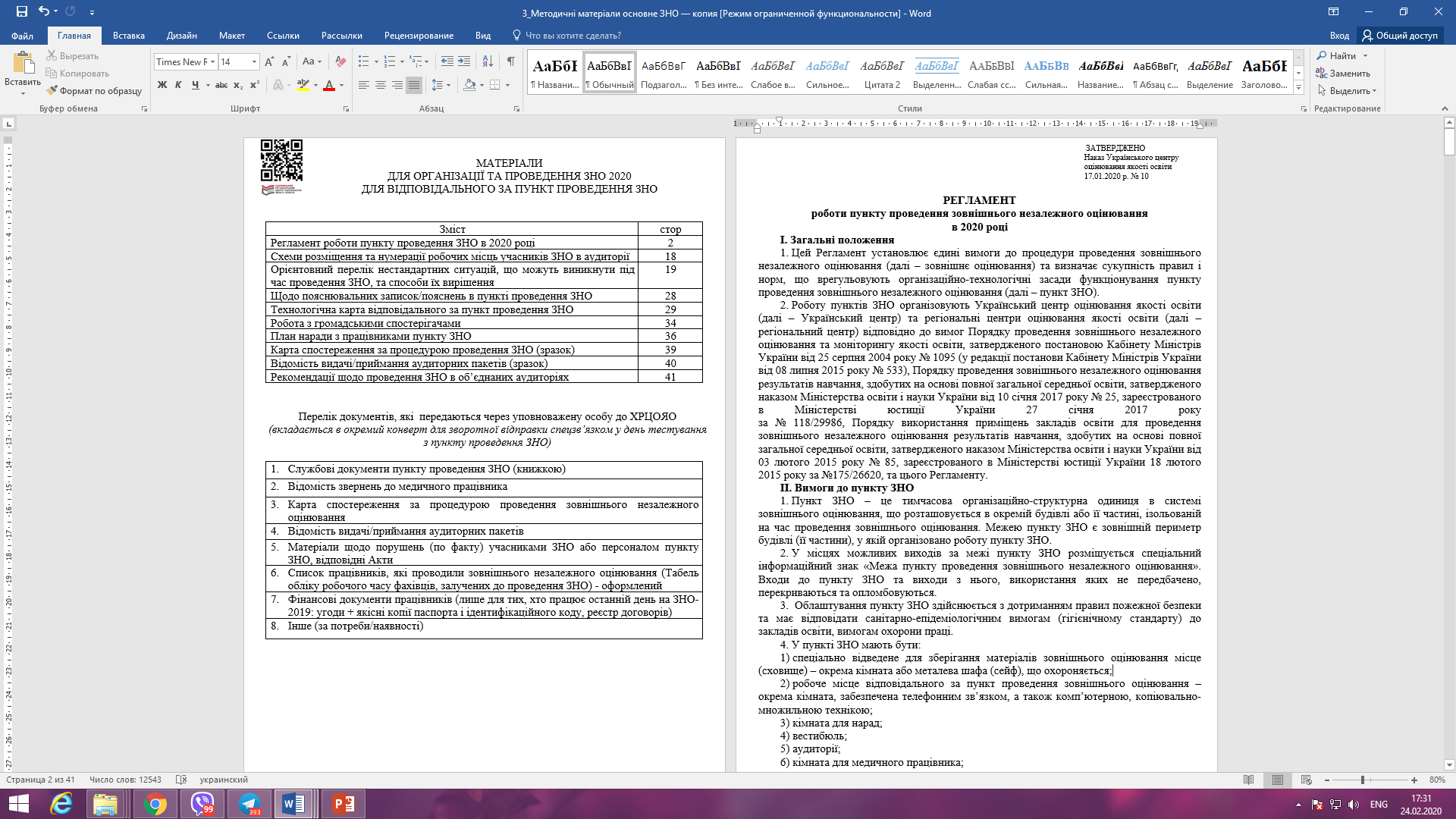 Ознайомтеся із Регламентом у розділі «Організаторам» на сайті ХРЦОЯО
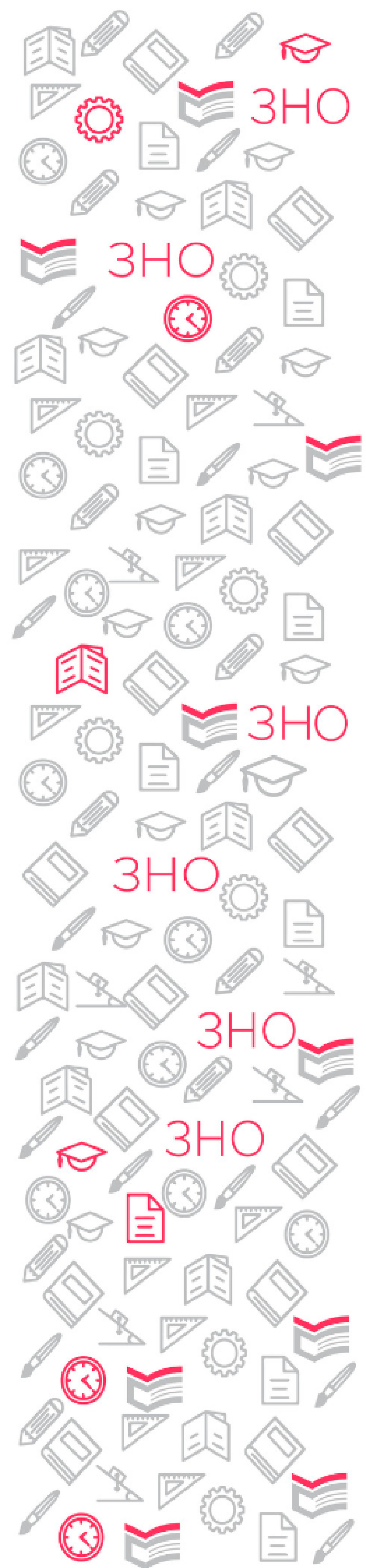 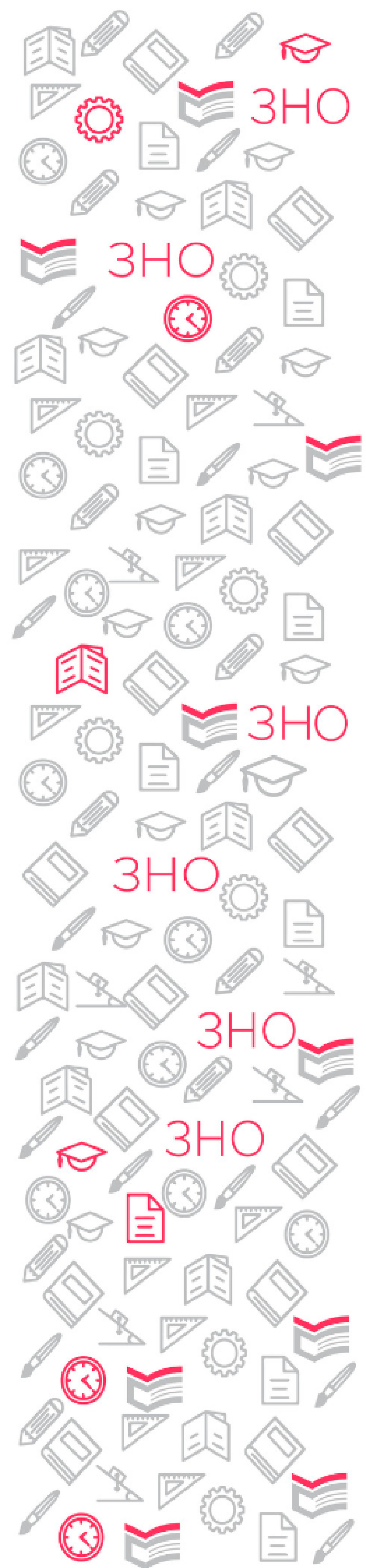 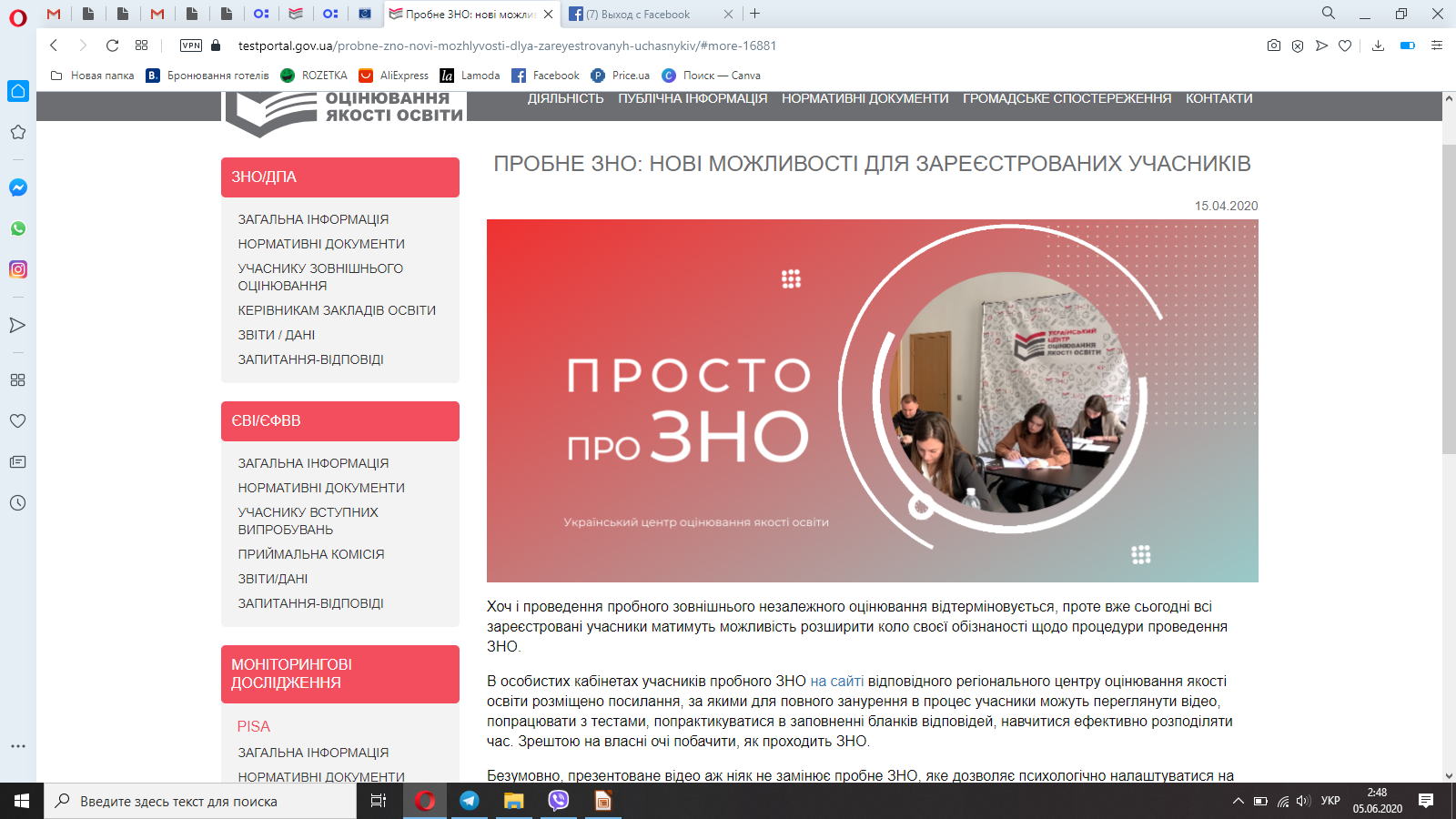 У відео УЦОЯО «Просто про ЗНО» відтворена процедура тестування.

Ознайомтеся із відеороликом
https://www.youtube.com/watch?v=rFVrxwEHlLs&feature=youtu.be&fbclid=IwAR3tgI-0lVMKMXSxKqcnkL5DlC2SjwgSgfXl8Qyq0xTitUAsYT5wBAhd1ko
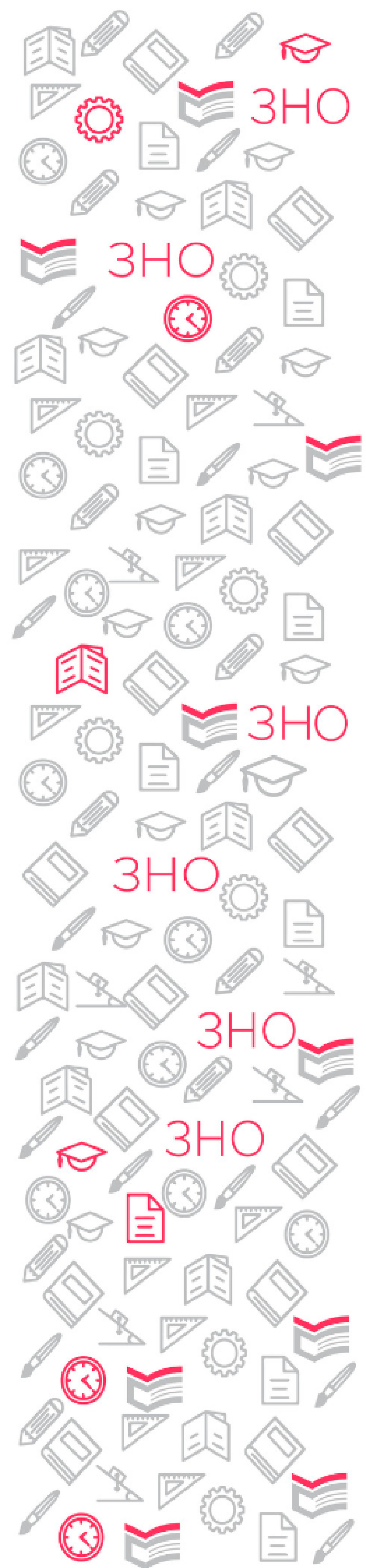 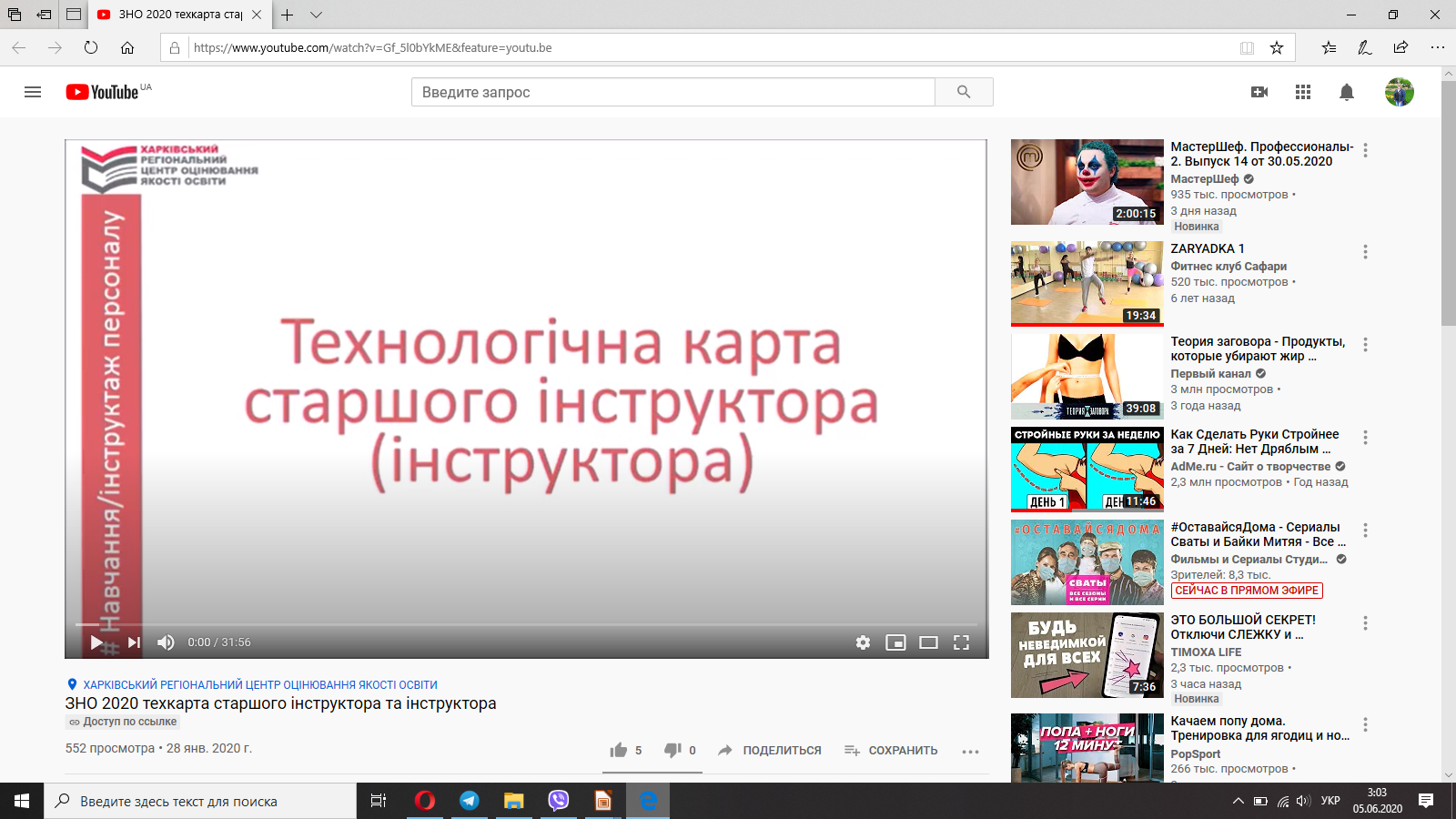 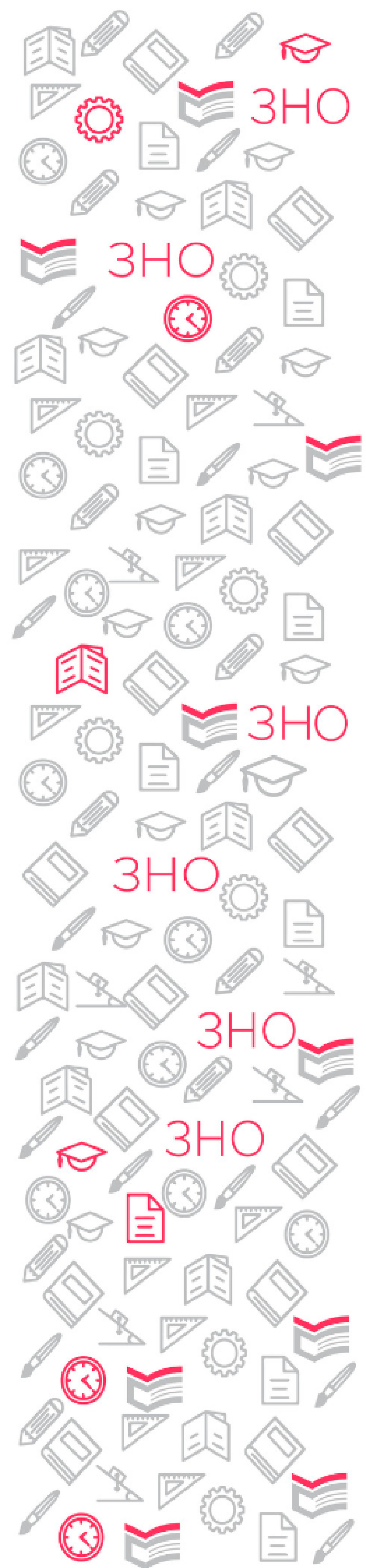 Пропонуємо Вам переглянути відео ХРЦОЯО «Технологчна карта старшого інструктора (інструктора)»  й ознайомитися з процедурними діями персоналу під час  проведення ЗНО-2020

https://www.youtube.com/watch?v=Gf_5l0bYkME&feature=youtu.be
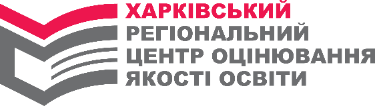 ЗНО-2020 
з іноземних мов
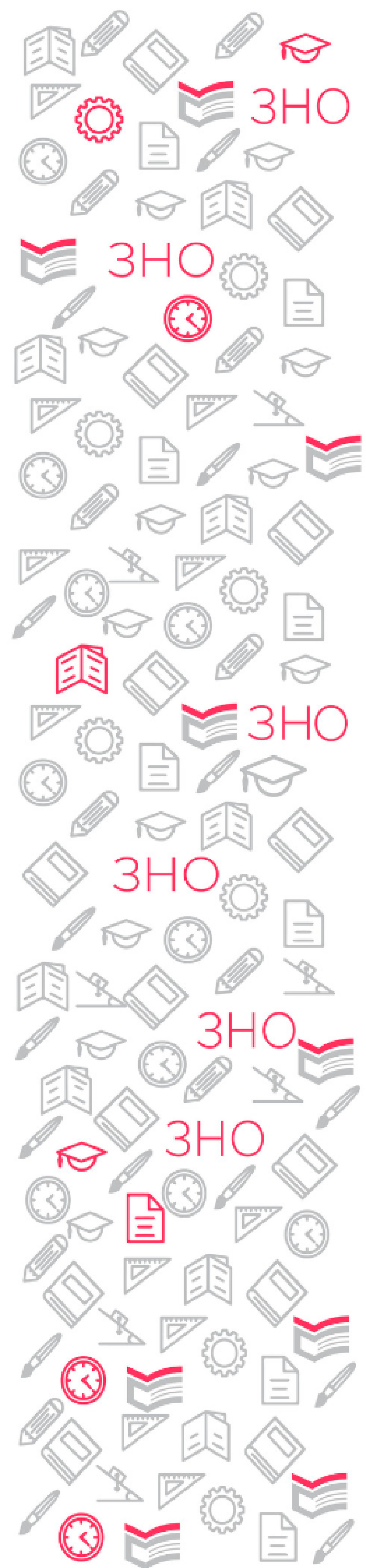 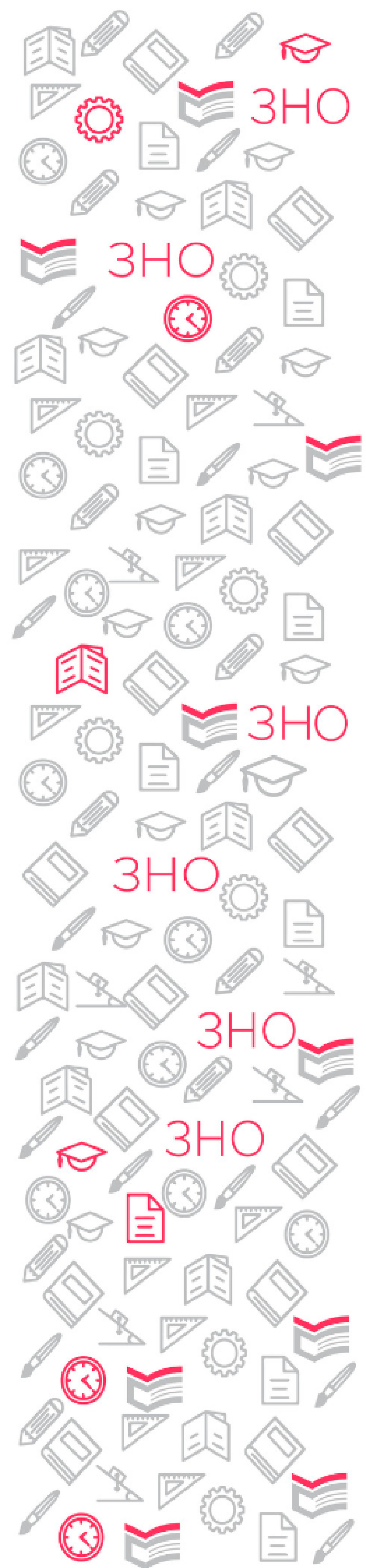 У відео УЦОЯО «Просто про ЗНО з іноземних мов» закцентовано увагу на особливостях проведення процедури тестування, а саме  як відбувається аудіювання з іноземних мов.

Ознайомтеся із відеороликом.

https://www.youtube.com/watch?v=nGdyNAPQGqw&feature=youtu.be&fbclid=IwAR1eBu6yq1OhoHd7oY-Vt9imG7HvScfHal0S5UvlLp80iub53Dx9REdD-G4
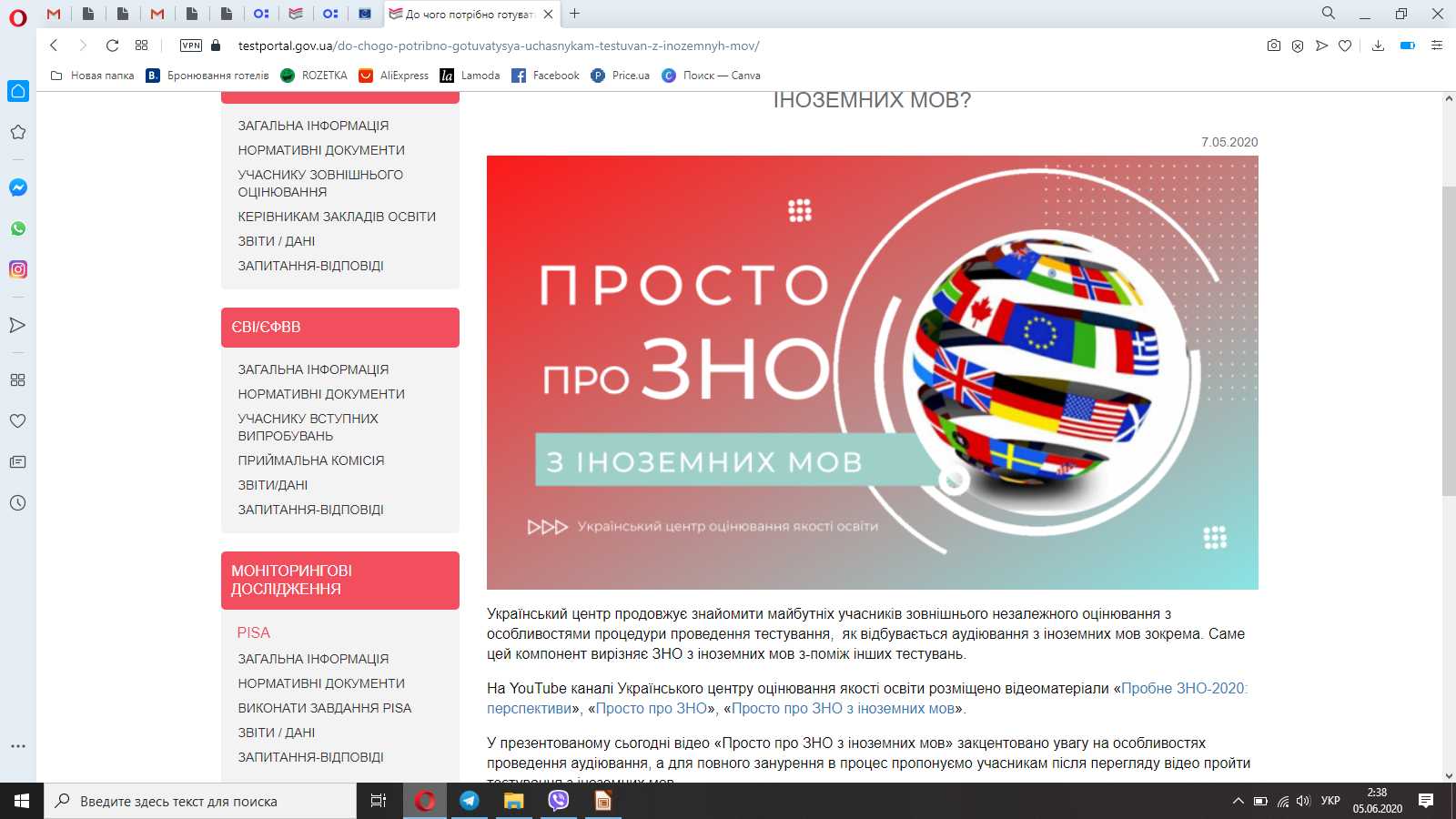 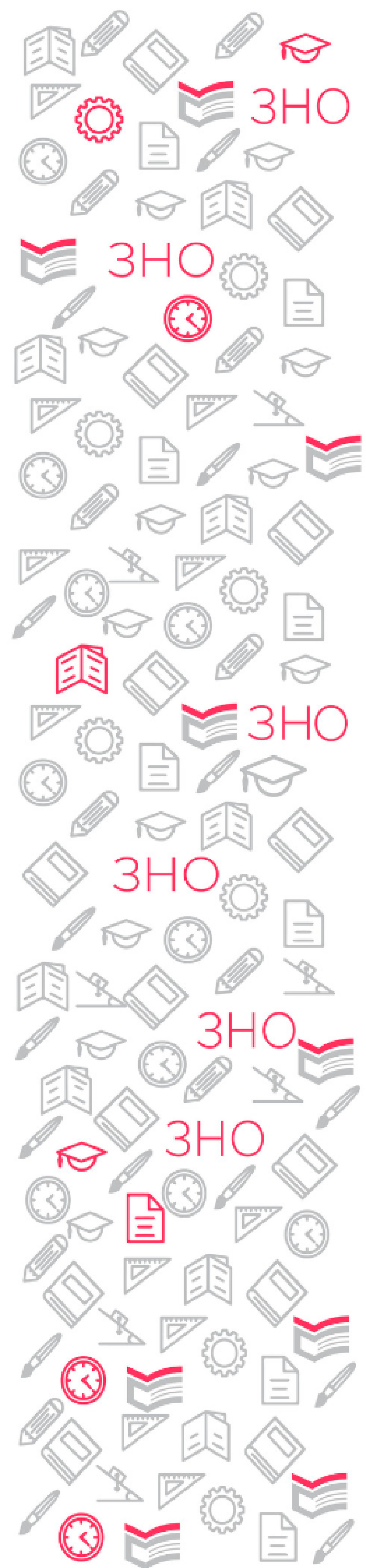 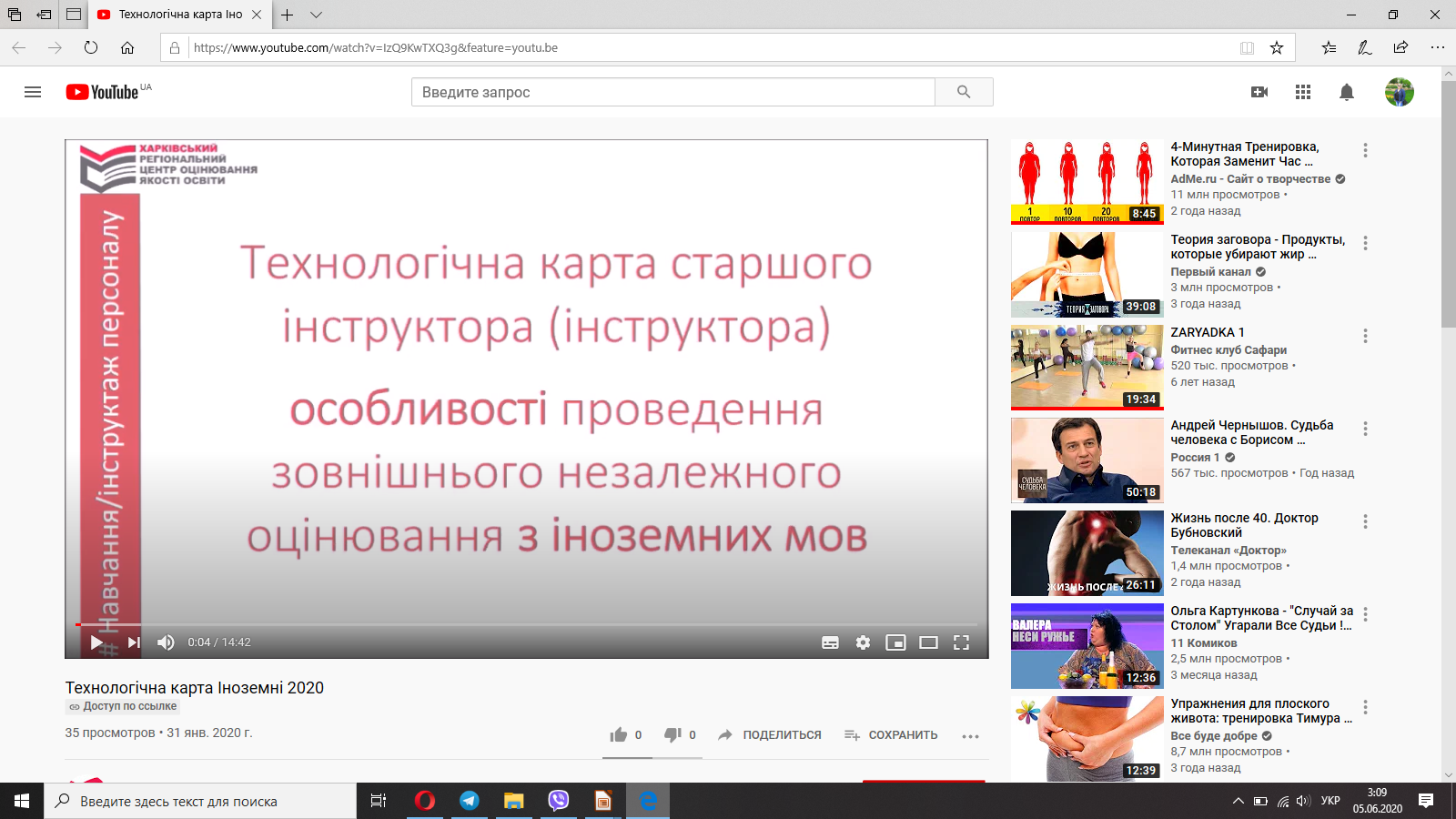 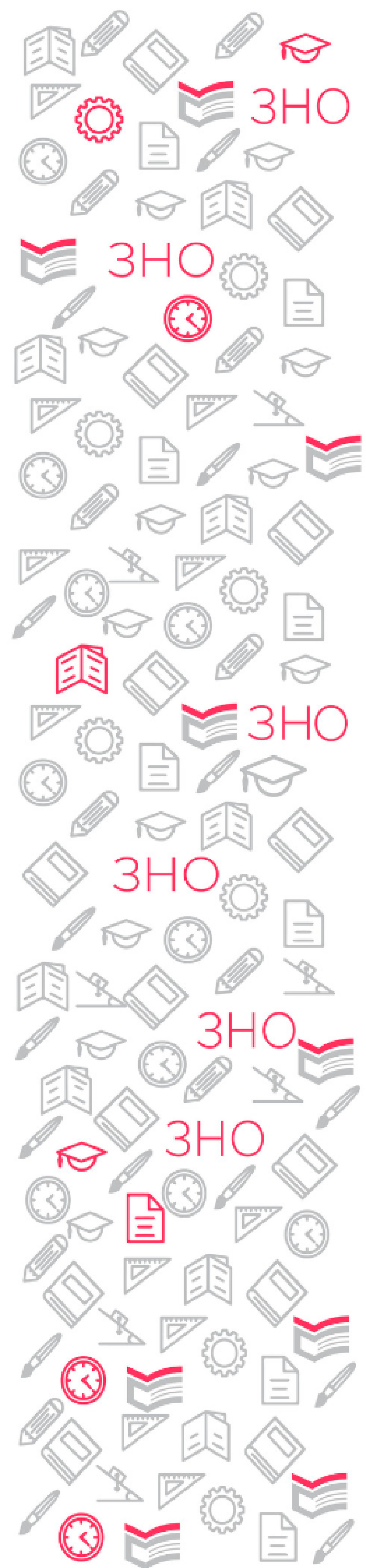 Пропонуємо Вам переглянути відео ХРЦОЯО «Технологчна карта старшого інструктора (інструктора) особливості проведення ЗНО з іноземних мов»  та ознайомитися з процедурними діями персоналу під час  проведення ЗНО-2020 з іноземних мов

https://www.youtube.com/watch?v=IzQ9KwTXQ3g&feature=youtu.be
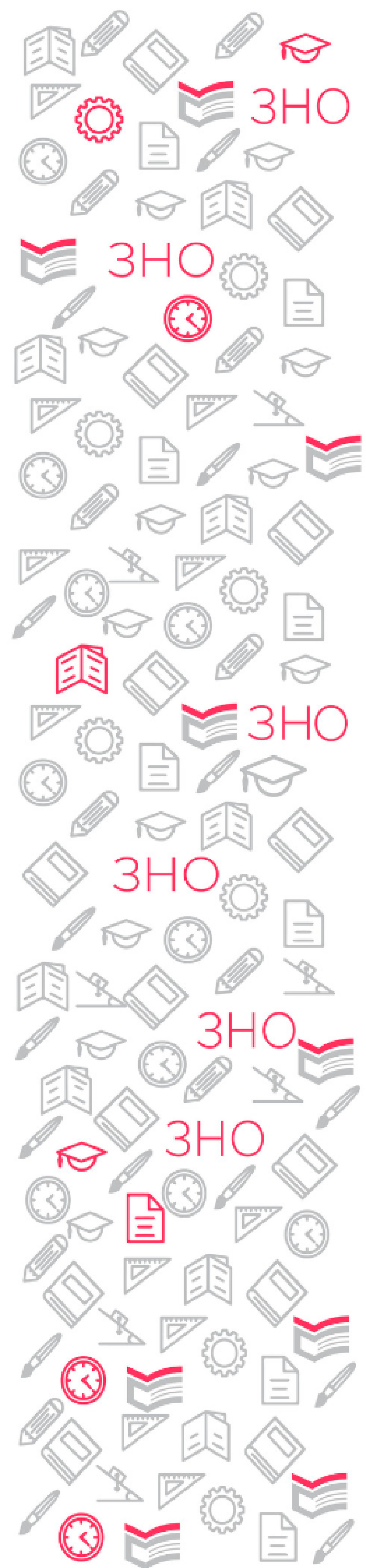 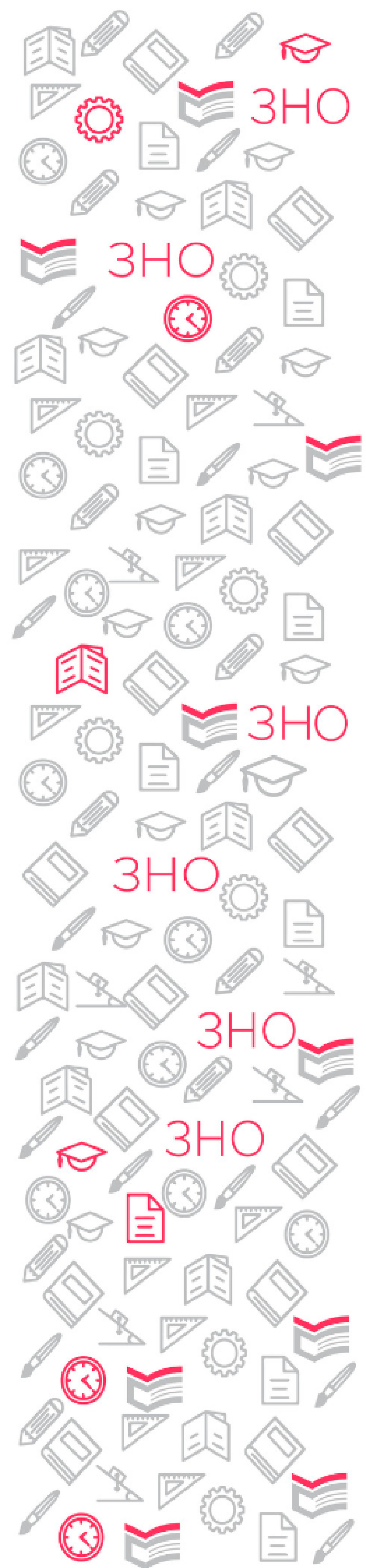 Постановою Головного державного санітарного лікаря України затверджено рекомендації щодо безпечних умов проведення зовнішнього незалежного оцінювання, єдиного вступного іспиту та єдиного фахового вступного випробування в умовах пандемії.

Ознайомтеся із Постановою.

https://testportal.gov.ua/wp-content/uploads/2020/05/Postanova-MOZ_24.pdf
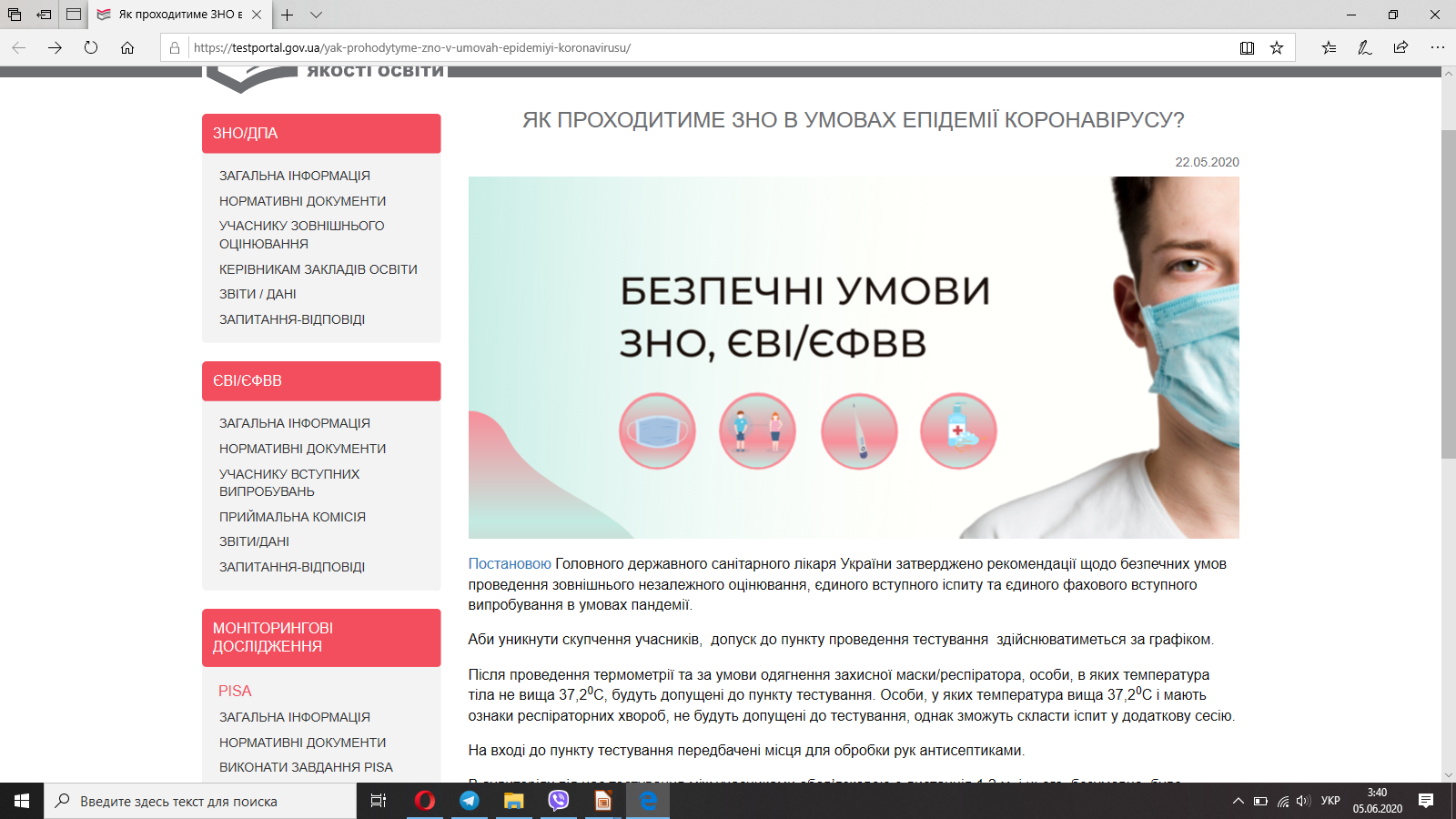 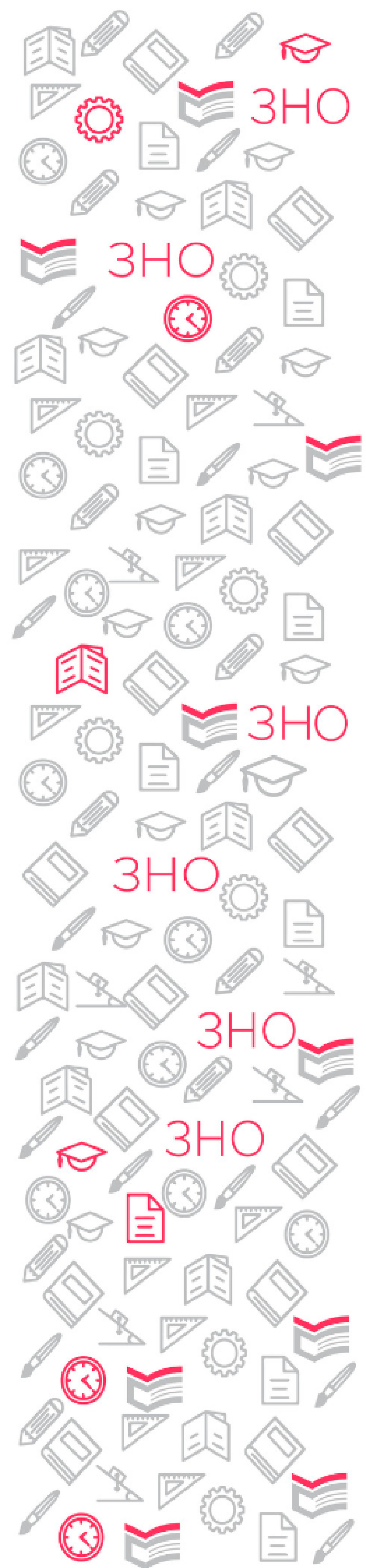 У разі, якщо у Вас залишились запитання щодо організації та проведення ЗНО, Ви можете їх залишити у Google Формі «Актуальні запитання щодо організації та проведення  ЗНО-2020»
 
https://docs.google.com/forms/d/e/1FAIpQLScI0dgKSGIhxrEjuTa1UpnlvLh-piNNpfHeH_LYJtHt2imAbg/viewform
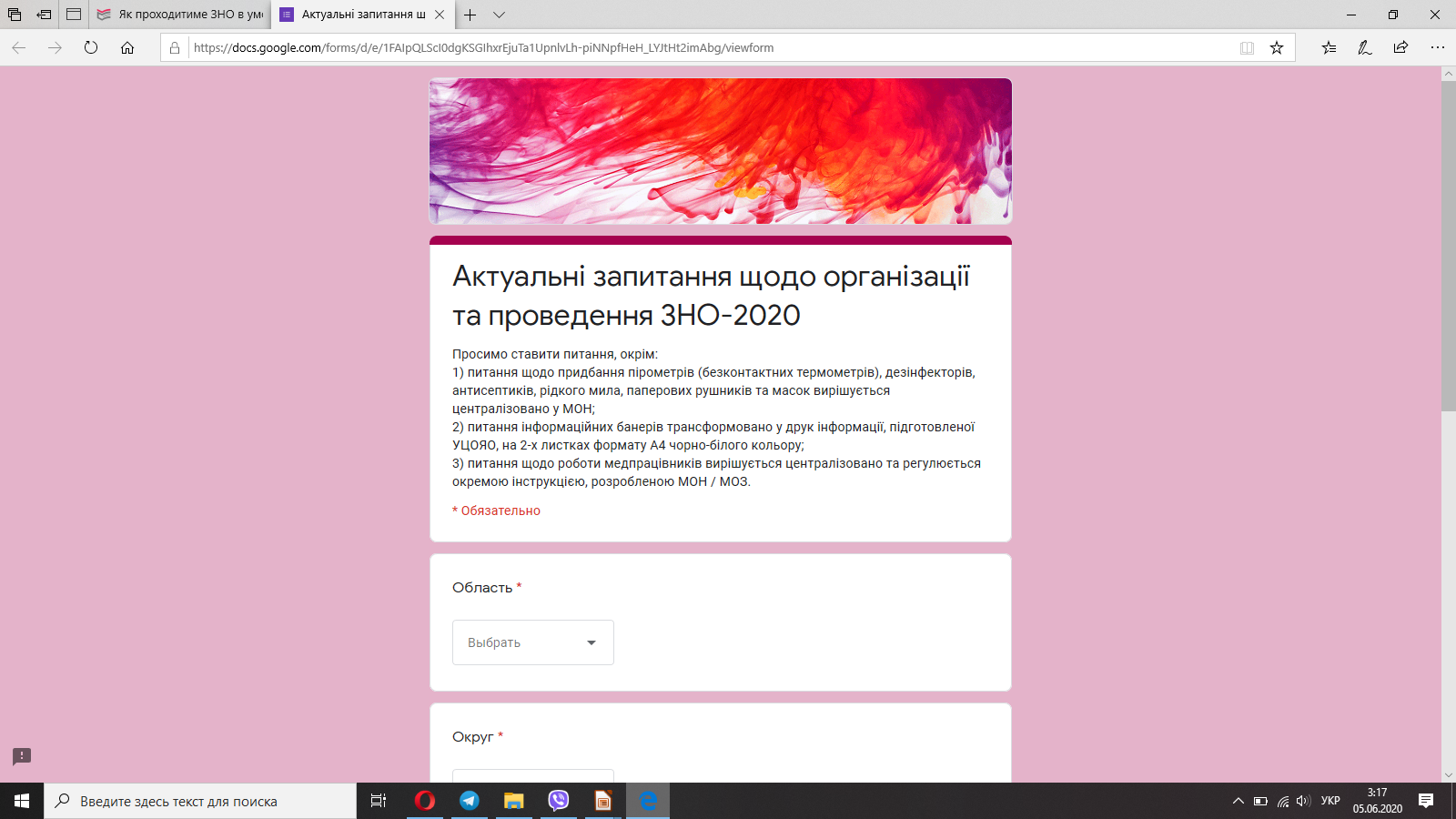 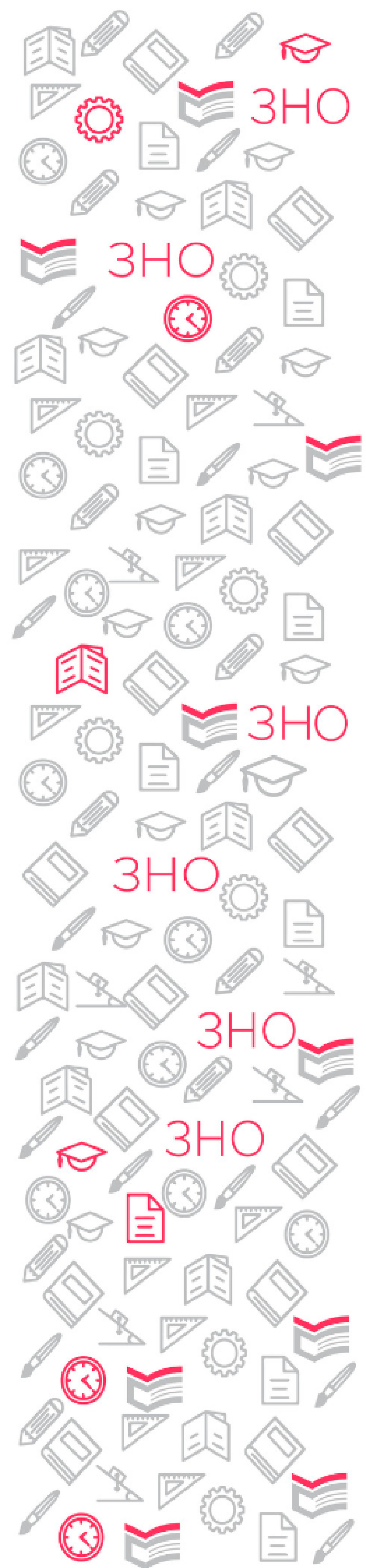 Просимо ставити питання, окрім:

1) питання щодо придбання пірометрів (безконтактних термометрів), дезінфекторів, антисептиків, рідкого мила, паперових рушників та масок вирішується централізовано у МОН;
2) питання інформаційних банерів трансформовано у друк інформації, підготовленої  УЦОЯО, на 4-х листках формату А4 чорно-білого кольору;
3) питання щодо роботи медпрацівників вирішується централізовано та регулюється окремою інструкцією, розробленою МОН / МОЗ.
КОНТАКТИ
Шматько Олена Євгеніївна
(начальник організаційно-методичного відділу) 
095 159 36 03

Полтавська область
Семеновська Катерина Сергіївна
(методист організаційно-методичного відділу) 
097 032 01 69
095 891 55 29

Сумська область
Ханікова Валерія Олександрівна
(методист організаційно-методичного відділу) 
050 303 70 73
067 919 30 76

Харківська область
Ноженко Вікторія Юріївна
(методист організаційно-методичного відділу) 
050 287 86 33
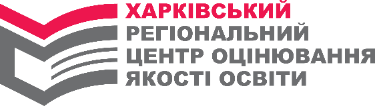 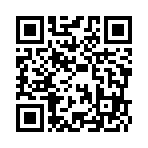 057 705 07 37
097 832 34 96
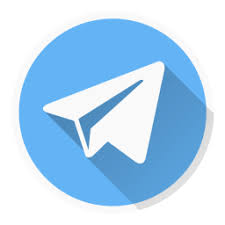 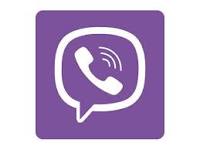